Big Gridded Data
The transition from legacy to next generation.
ESIP Summer Meeting: July 16, 2019
NetCDF and OPeNDAP clients: then and now.
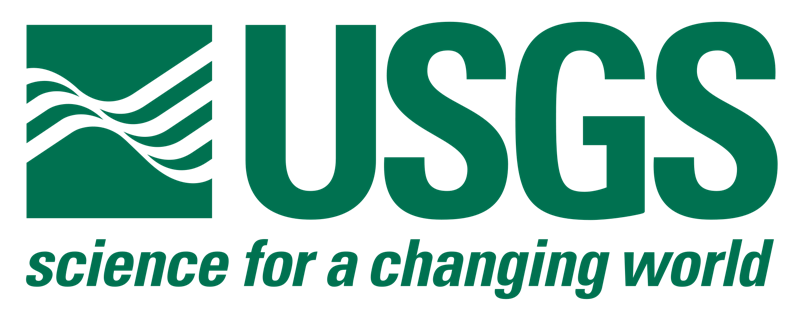 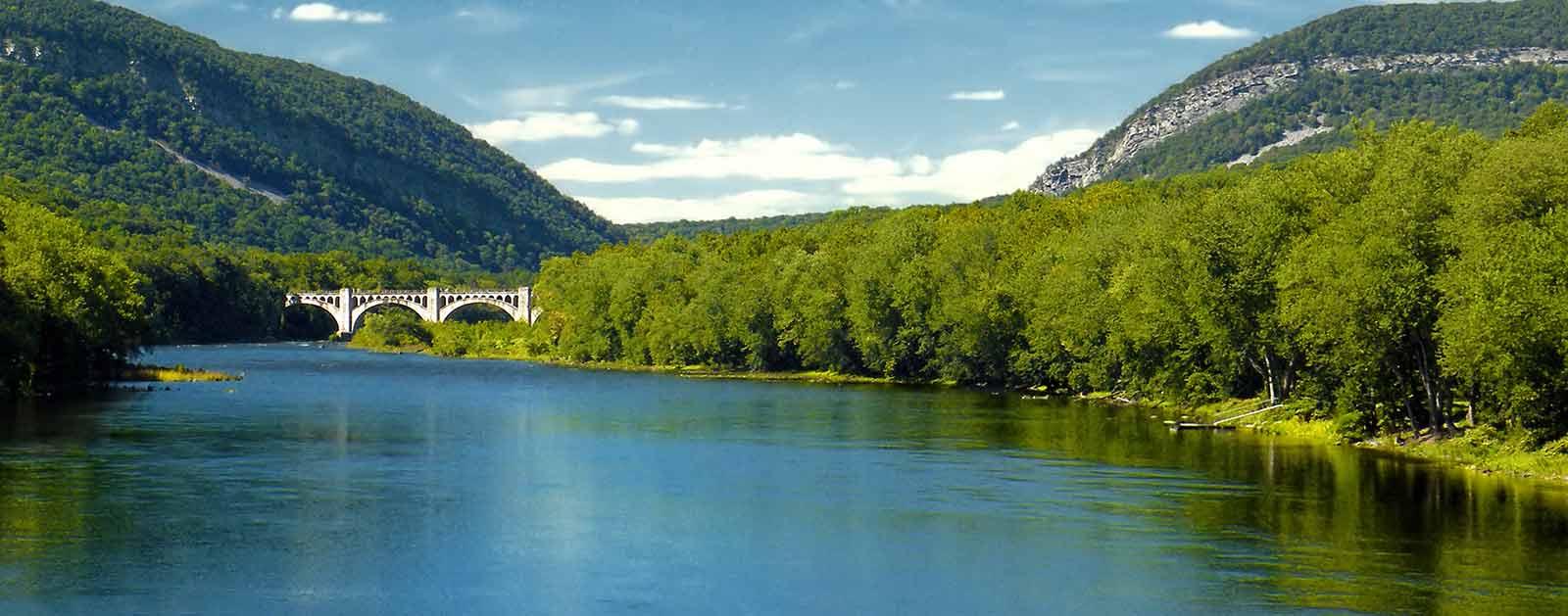 How the ecosystem of data server, web service, process client, and environmental modeling has changed over the last decade.
 
Presented by David Blodgett <dblodgett@usgs.gov>
Tuesday, July 16th 2019
Storage
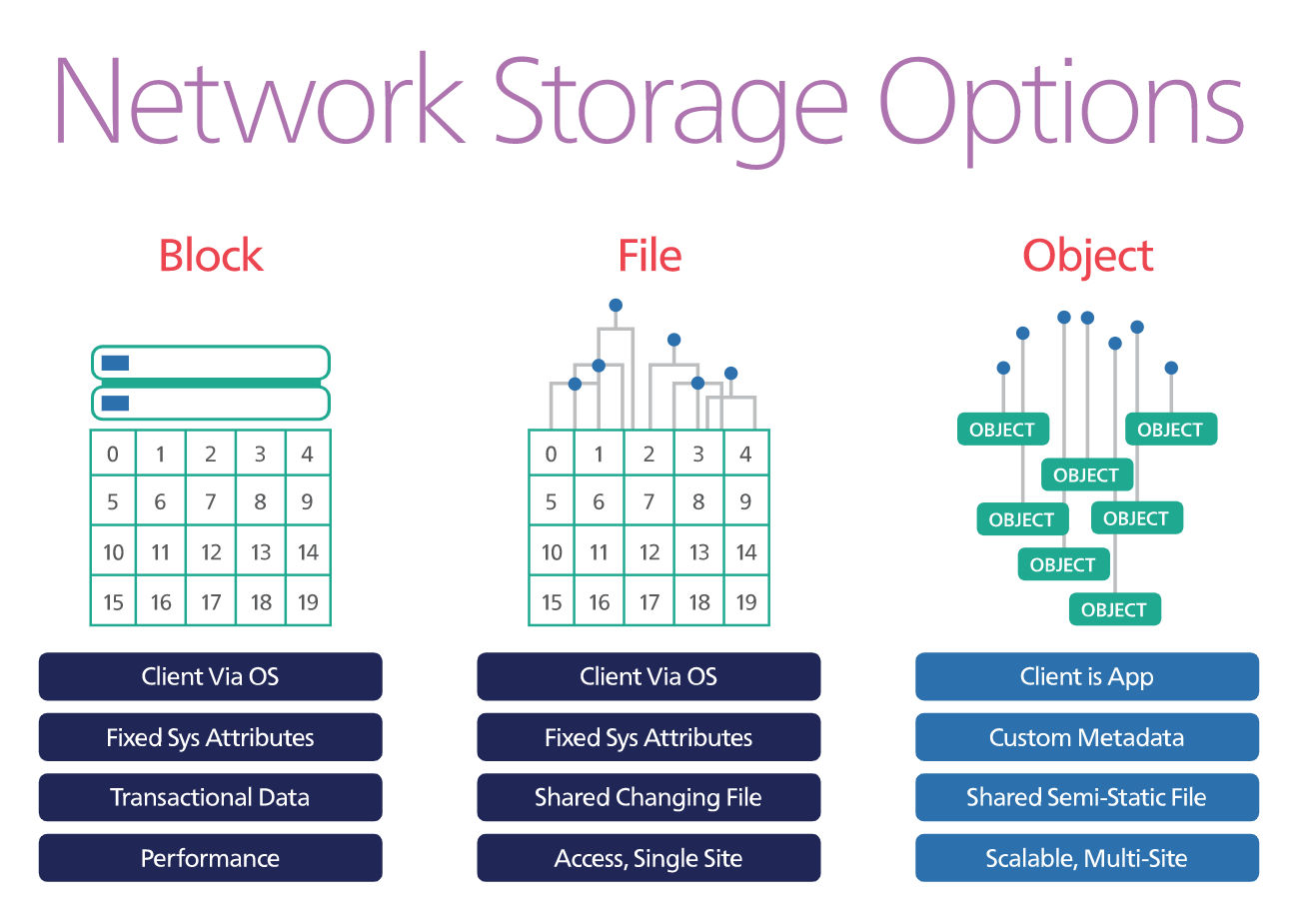 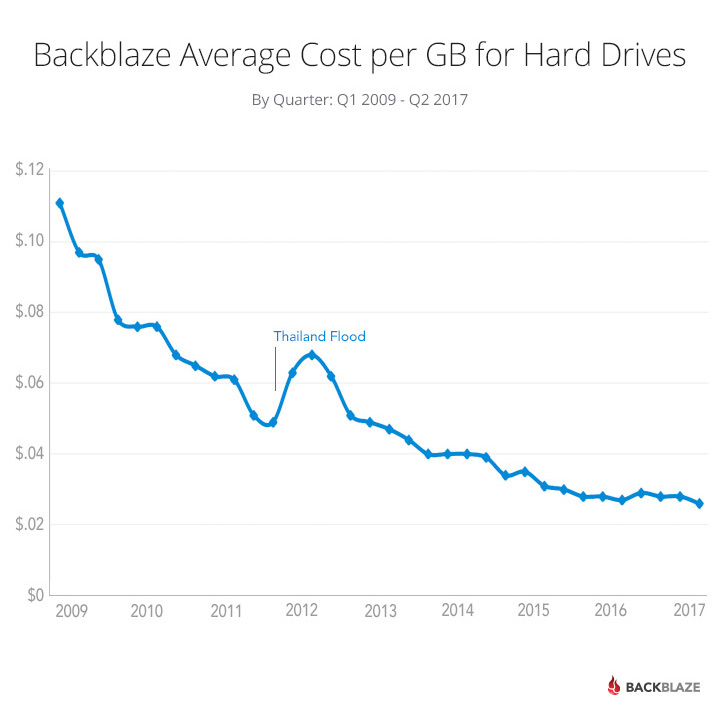 Cheaper
+ 
Faster
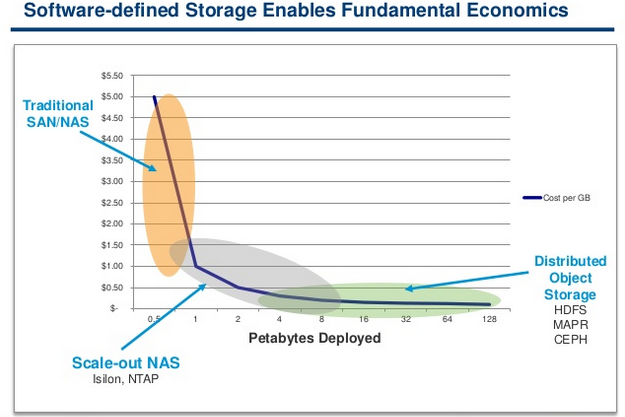 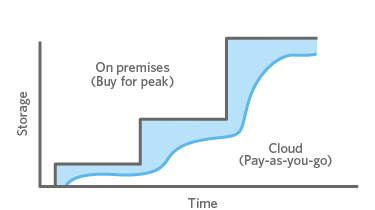 [Speaker Notes: Storage has become cheaper. Economics have become more linear. We have object storage in addition to database and file system. Object storage has completely changed the calculus when it comes to massive data storage and access.]
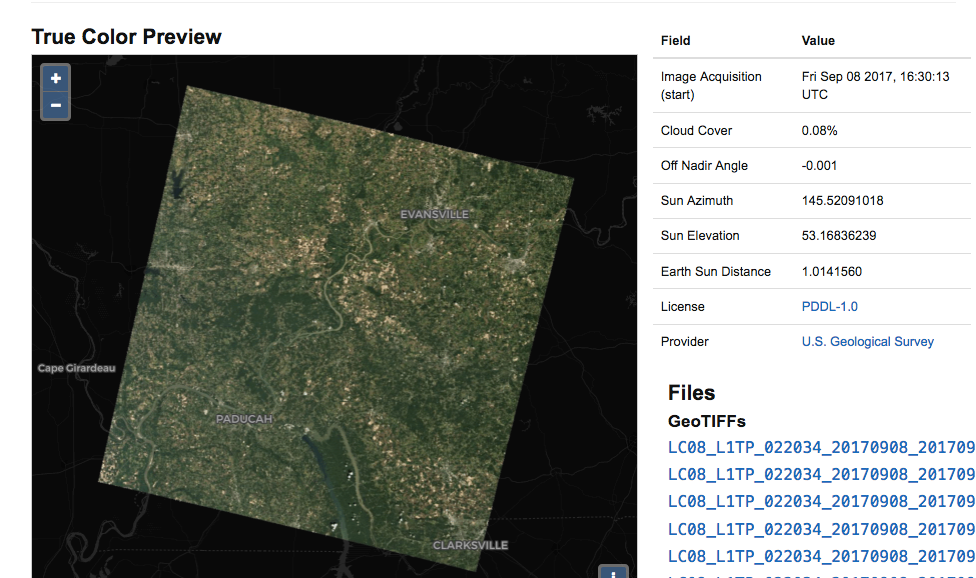 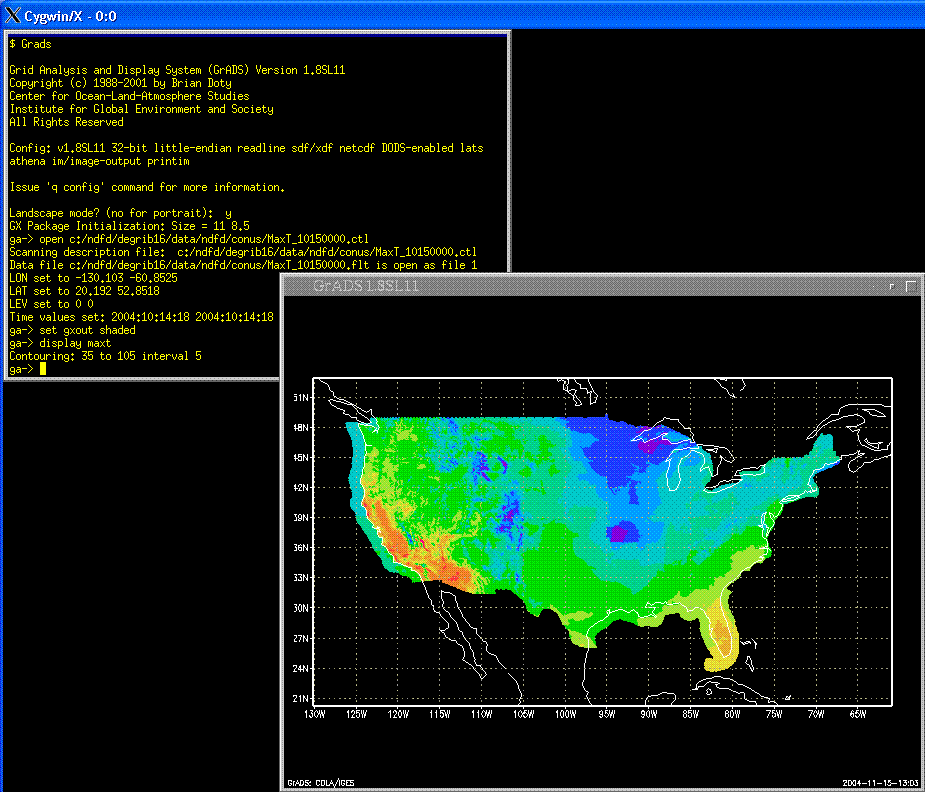 Server -> Serverless
STAC
GrADS
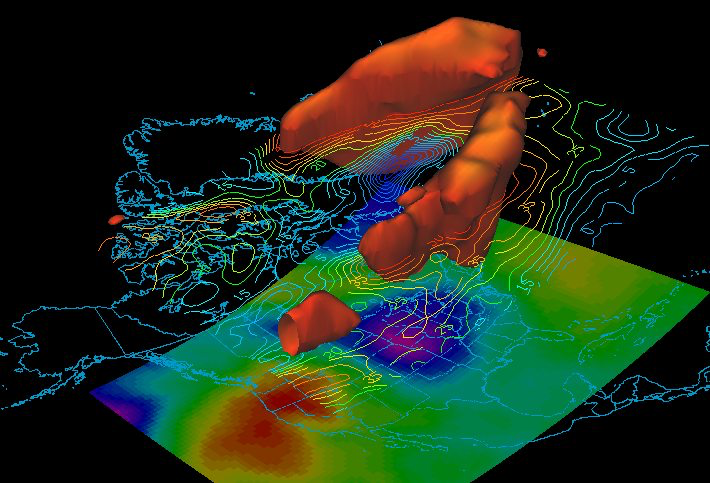 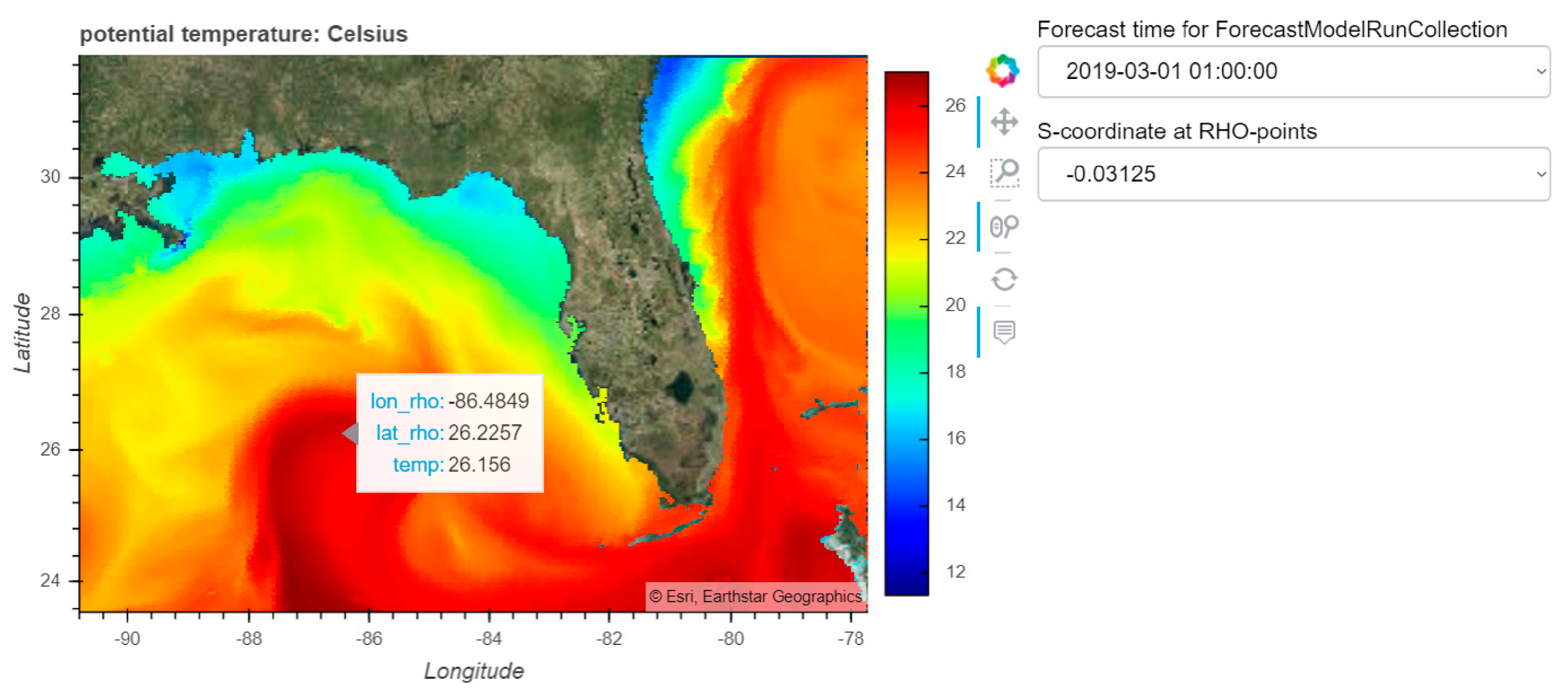 ZARR
THREDDS
‹#›
[Speaker Notes: From the days of GRIB, NetCDF-Java files, and big arrays of SAN storage with bare metal sub-setting and rendering capabilities, we’ve moved to era of cacheable/cached, parallel-io capable, object store solutions. The new solutions are less flexible in some ways but leverage other technologies to give flexibility to users who can afford it.]
Service Client
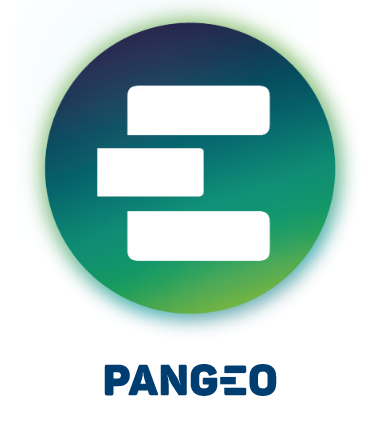 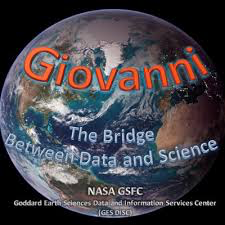 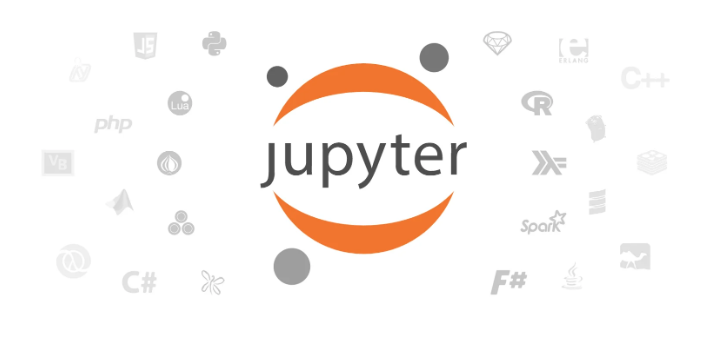 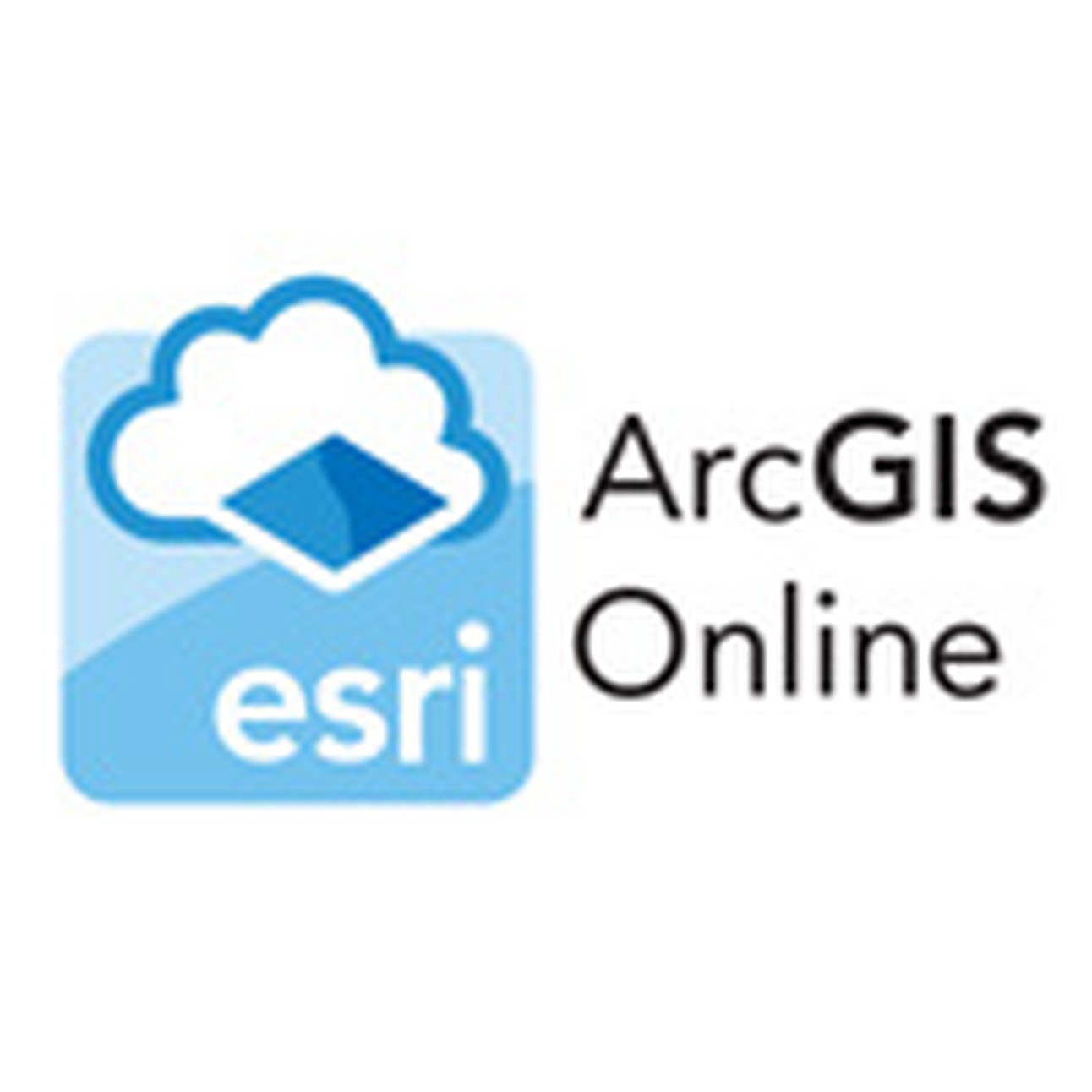 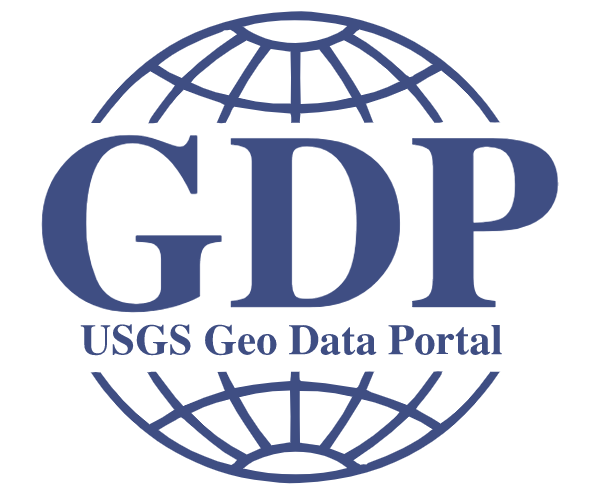 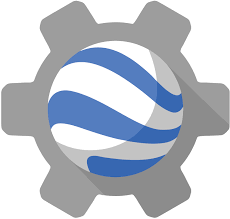 ‹#›
[Speaker Notes: Server-side service “clients” such as Giovanni and the Geo Data Portal use a suite of file-access and web-service mechanisms to provide meaningful subsets and lightly processed data sets. These kinds of clients put all the onus on the service developer to know what the end user wants but can make it very easy for end users – if the service fits their needs. In recent years, we’ve seen the advent of service clients that reside “in the cloud” such as Jupyter-Hub, Google Earth Engine, and ArcGIS Online. Google Earth Engine, ArcGIS Online, and the Pangeo project even leverage special storage capabilities of their cloud deployment environments to bring high-throughput and high-performance computing to their users through simple and flexible script interfaces. 10 years ago, we could only dream of the potential that these server-side client applications provide.]
Modeling
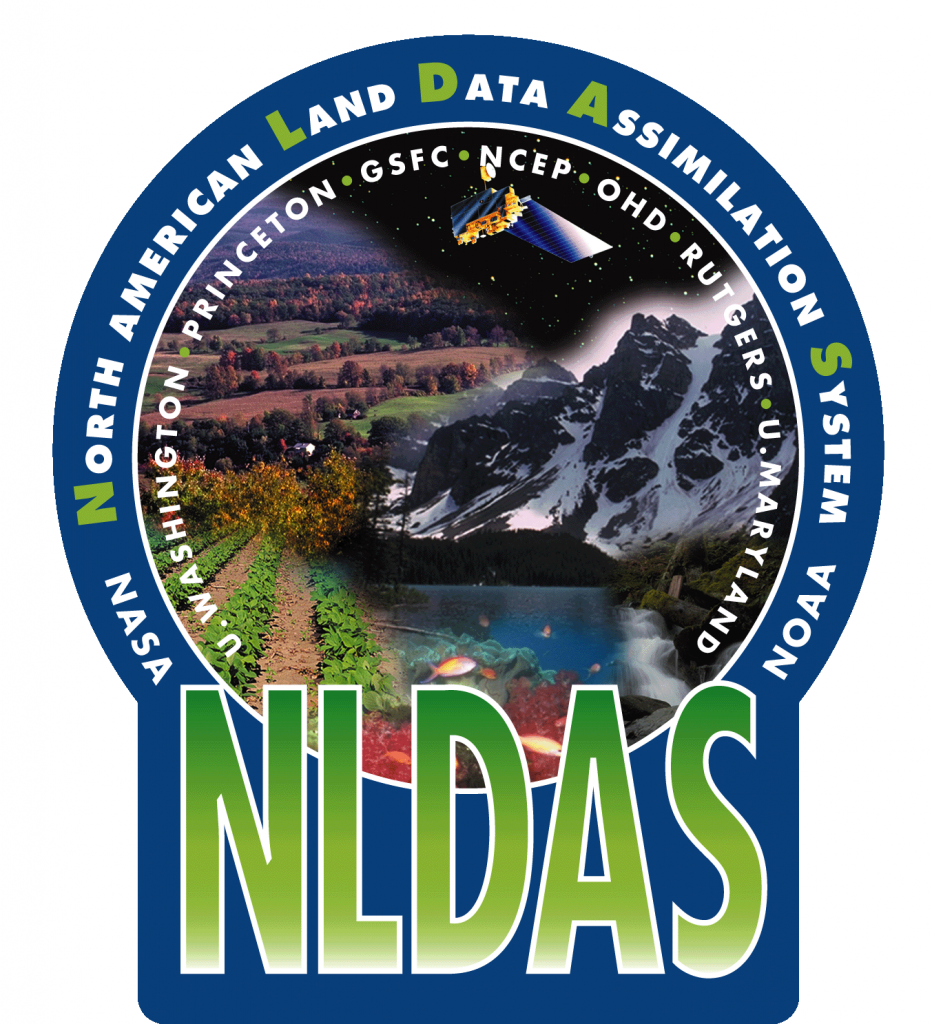 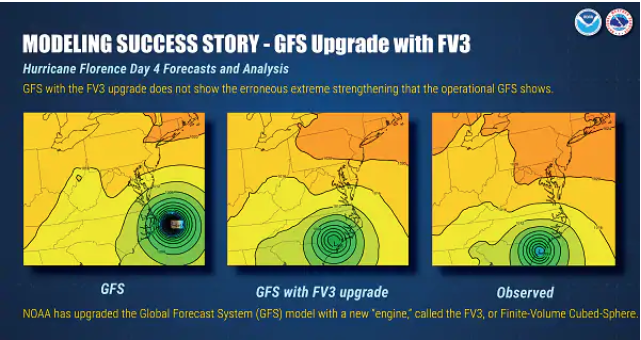 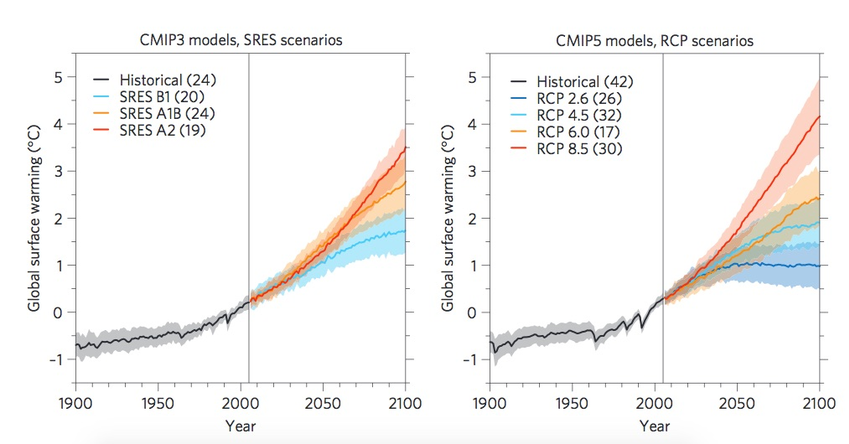 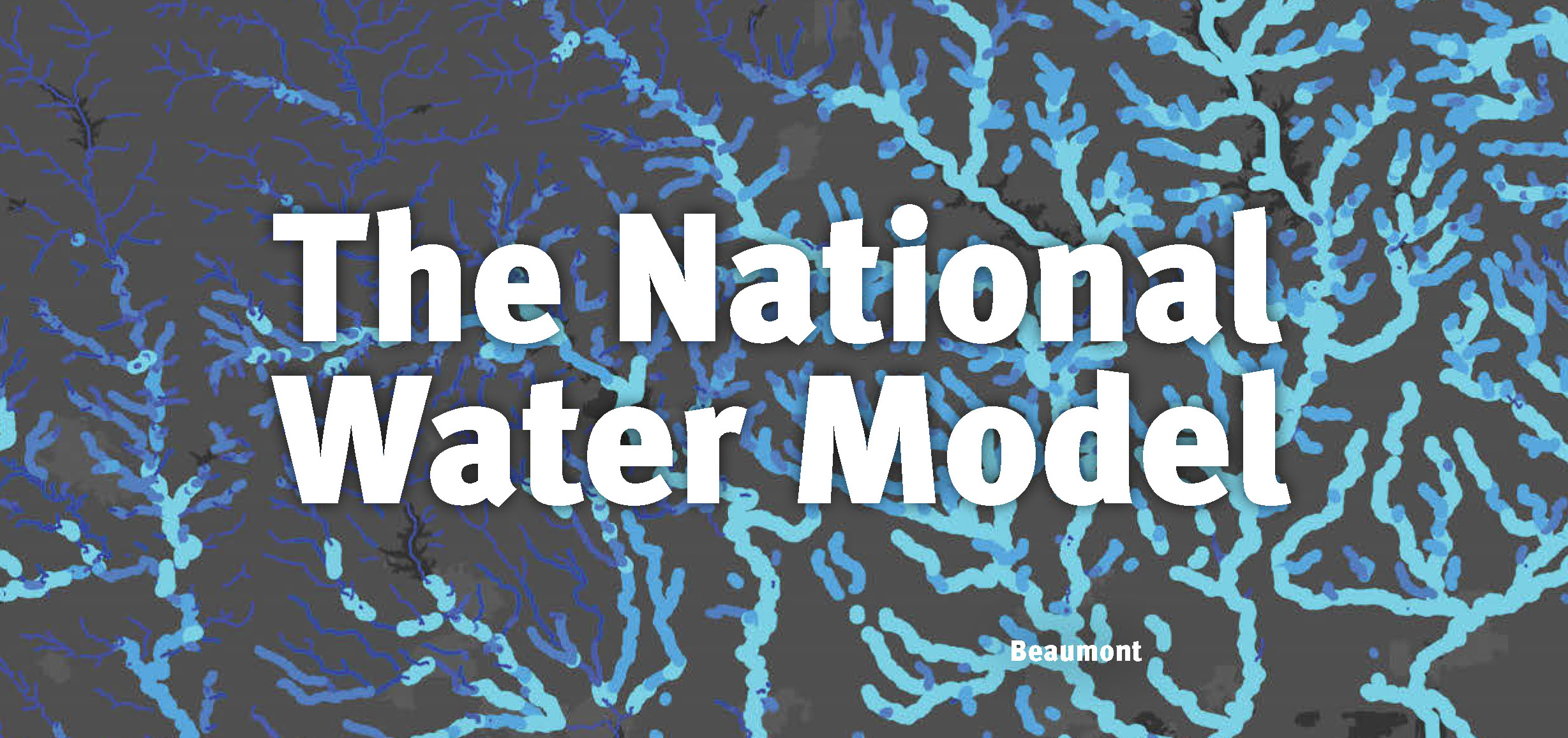 ‹#›
[Speaker Notes: As an end-user of some of the advances in information management, environmental modeling is poised to make great strides based on the recent transition to object-store and containerized architectures. Legacy systems such as NLDAS and the CMIP modelling activities have typically run on supercomputers using software that is decades old. In the last few years, we’ve seen a new (FV3) dynamical core deployed (new code?!?) to the Global Forecast System as well as Version 2 of the National Water Model. These and many other models are poised to shift to containerized, cloud-based deployments that have both performance (read more ensemble members etc.) and accessibility (read data natively in the cloud for users) implications.]
What’s next?!?
Labeled Property Graphs?
Haven’t penetrated earth systems modeling... yet.
Unprecedented Integrations?
W3C DWBP & STAC etc. are just getting started!
Distributed “edge” Sensor / Model systems?
Imagery from drones, processed into model inputs on the edge, fed into hyper-resolution predictive model “cores”?!?!
‹#›
NCEI Service of Big Gridded Data Now
Technologies
THREDDS for both aggregations single files, ERDDAP for THREDDS aggregations.
Web Accessible Folders and FTP
Custom web applications that use THREDDS or ERDDAP as a source
Need for Change
NESDIS is planning to move services to the cloud
On the cloud, object storage such as Amazon S3 is far cheaper than traditional block storage
For on-premises storage, object storage is far easier to scale for large loads than block storage
NCEI data management and server code mostly uses block storage
Services like THREDDS and ERDDAP can allow users to cause our servers to do heavy processing
Possible Solutions
Some services such as THREDDS may be modified by their developers to use object storage
NCEI could publish data in object-storage friendly formats that allow client libraries to easily subset data, such as ZARR, N5, or Cloud-Optimized GeoTiff
Use of cloud-capable workflow management software like Apache NiFi and Kafka for data/metadata management
[Speaker Notes: Setting up and updating THREDDS aggregations can impose a heavy processing load on our systems as new data arrives, especially for GRIB.
NCEI already has an on-premises object store in testing.
ZARR, N5, and Cloud-Optimized GeoTIFF allow clients to do the work of subsetting data while NCEI systems act as simple HTTP servers.
Apache NiFi is being used for some preliminary data management tests; Kafka will be the basis of NCEI’s Inventory Manager, which will keep track of our data sets and their documentation. NiFi and Kafka integrate easily.
We have converted NCEI’s NOAA Global Surface Temperature]
NCEI Data as Zarr
NCEI’s NOAA Global Surface Temperature dataset has been converted into Zarr. The ZarrDAP demo server allows selective access to it as JSON. The ZarrDAP Google Apps client library allows Google Sheets to get the data for graphing and analysis.
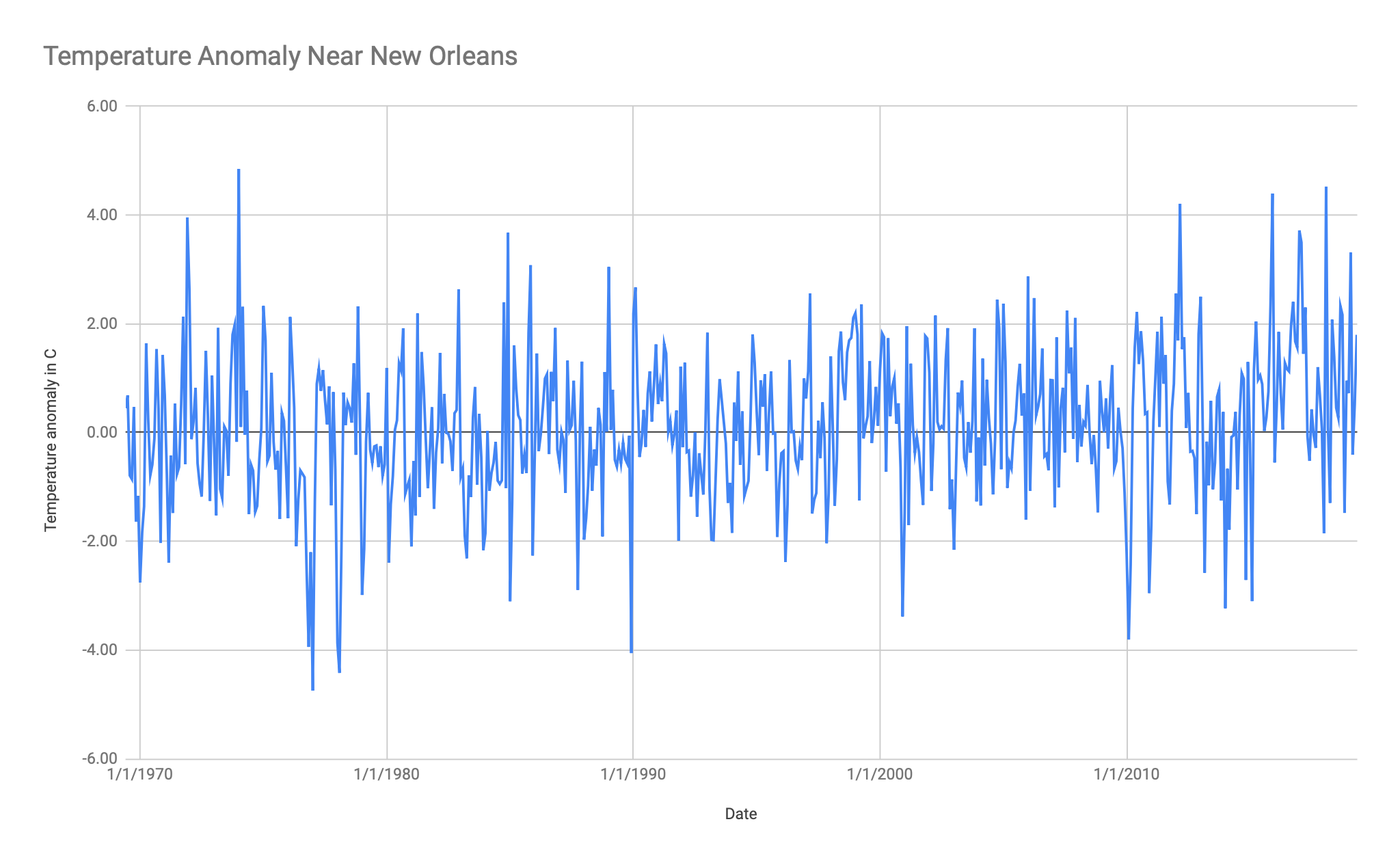 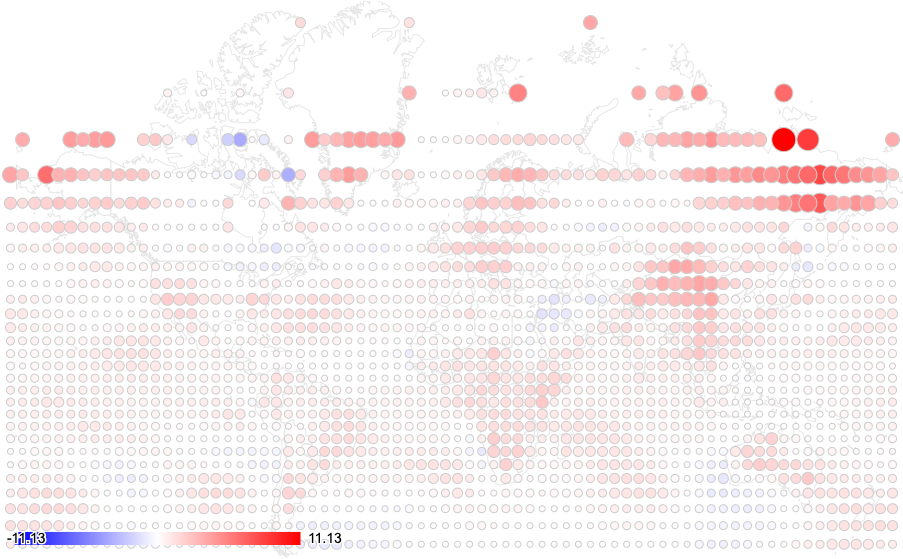 Line Graph from ZarrDAP Data
Temperature Anomaly Map from ZarrDAP Data
[Speaker Notes: For NCEI-generated data, we could generate the data as Zarr in the first place either instead of or alongside NetCDF.
When the data is put on a public object store, users could use the Zarr library to directly use the data. 
The ZarrDAP JSON server is easy for users who don’t have a Zarr library. It could be used to support custom apps like Climate at a Glance which are in a language without a Zarr library.
The ZarrDAP Google Apps library will allow users of Google Sheets to put its functions into spreadsheet cells to get data from the ZarrDAP JSON server. Too bad Google Apps Script does not have a Zarr library.
The ZarrDAP server could be modified to create CSV directly to make it even easier for spreadsheet users.]
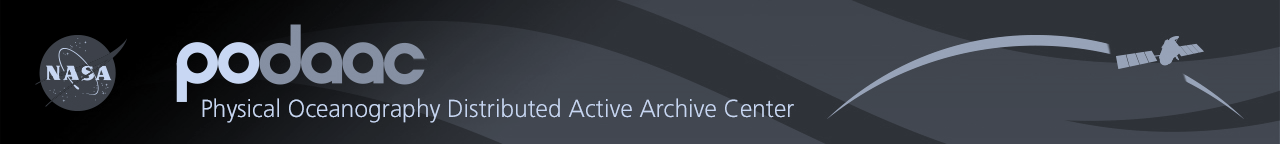 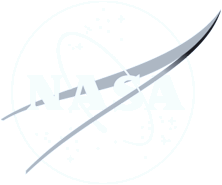 A tiled storage technology for ocean data access and analytics
Edward Armstrong, Thomas Huang in conjunction with PO.DAAC and Oceanworks development team
© 2019 California Institute of Technology. Government sponsorship acknowledged.
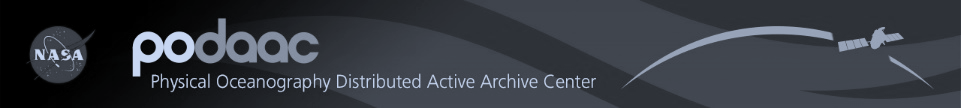 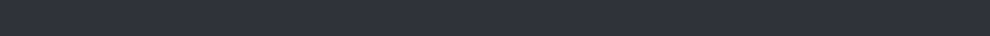 Oceanworks -- NASA AIST
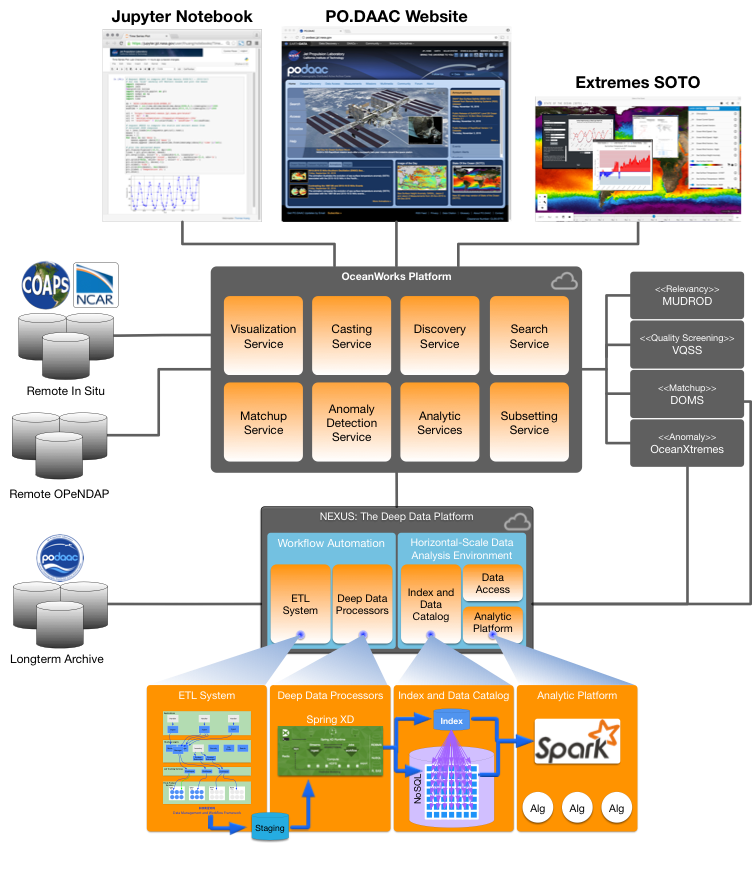 Enabling Next Generation of Ocean Science Tools and Services with data analytics and services for
Oceanographic anomaly detection
Sea level rise and variation
Hydrological mass change 
In situ to satellite matchups
Ocean models (in progress)
The engine behind this capability is Nexus
A tiled storage system based on Casandra and Solr
Data analytics by Apache Spark
The entire software stack is an Apache Open Source project:
Integrated Ocean Science Data Analytics Platform (SDAP)
Capabilities accessible (e.g. in a Jupyter notebook) via RESTful APIs
Key message:  harmonize data, tools, services and computation resources so the scientist can concentrated on results and not on data conditioning or preparation
NASA AIST OceanWorks
‹#›
© 2019 California Institute of Technology. Government sponsorship acknowledged.
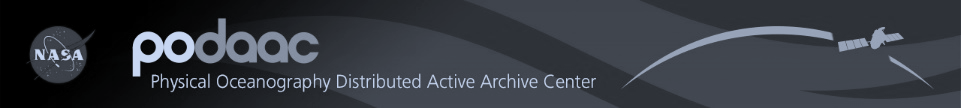 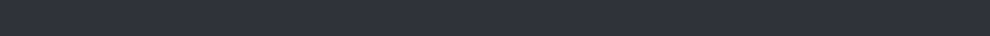 Scalable Data Analytic Solution
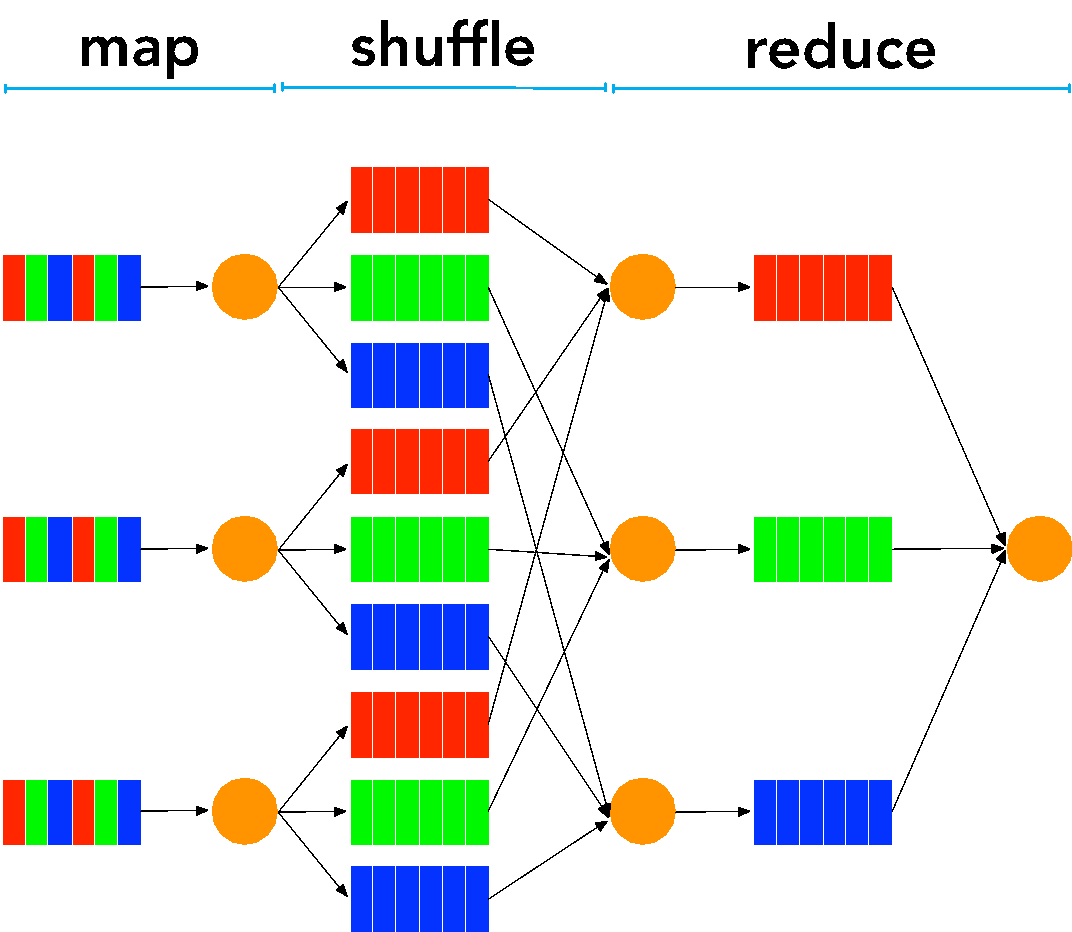 MapReduce: A programming model for expressing distributed computations on massive amount of data and an execution framework for large-scale data processing on clusters of commodity servers. - J. Lin and C. Dyer, “Data-Intensive Text Processing with MapReduce”
Map: splits processing across cluster of machines in parallel, each is responsible for a record of data
Reduce: combines the results from Map processes
SDAP’s NEXUS is a data-intensive analysis solution using a new approach for handling science data to enable large-scale data analysis
Streaming architecture for horizontal scale data ingestion
Scales horizontally to handle massive amount of data in parallel
Provides high-performance geospatial and indexed search solution
Provides tiled data storage architecture to eliminate file I/O overhead
A growing collection of science analysis webservices
MapReduce Model
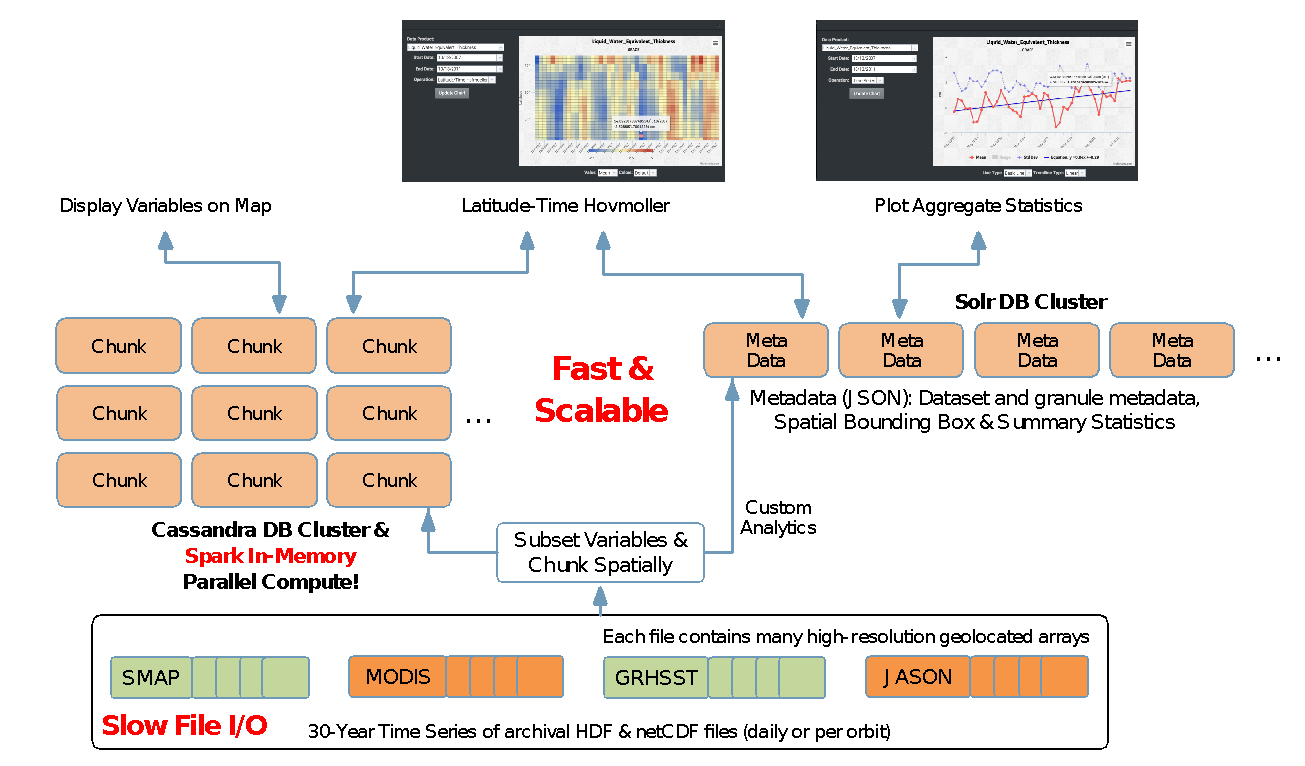 Two-Database Architecture
‹#›
© 2019 California Institute of Technology. Government sponsorship acknowledged.
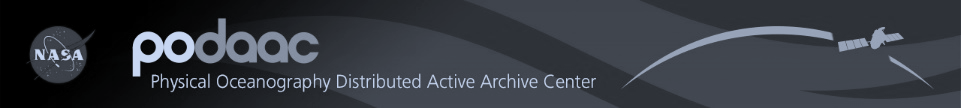 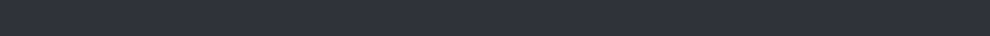 NEXUS’ Pluggable Architecture
Several container-based deployment options
Local on-premise cluster
Private Cloud (OpenStack)
Amazon Web Service
Automate Data Ingestion with Image Generation
Cluster based
Serverless (Amazon Lambda and Batch)
Data Store Options
Apache Cassandra
ScyllaDB
Amazon Simple Storage Service (S3)
Resource Management Options
Apache YARN
Apache MESOS
Analytic Engine Options
Custom Apache Spark Cluster
Amazon Elastic MapReduce (EMR)
Amazon Athena (work-in-progress)
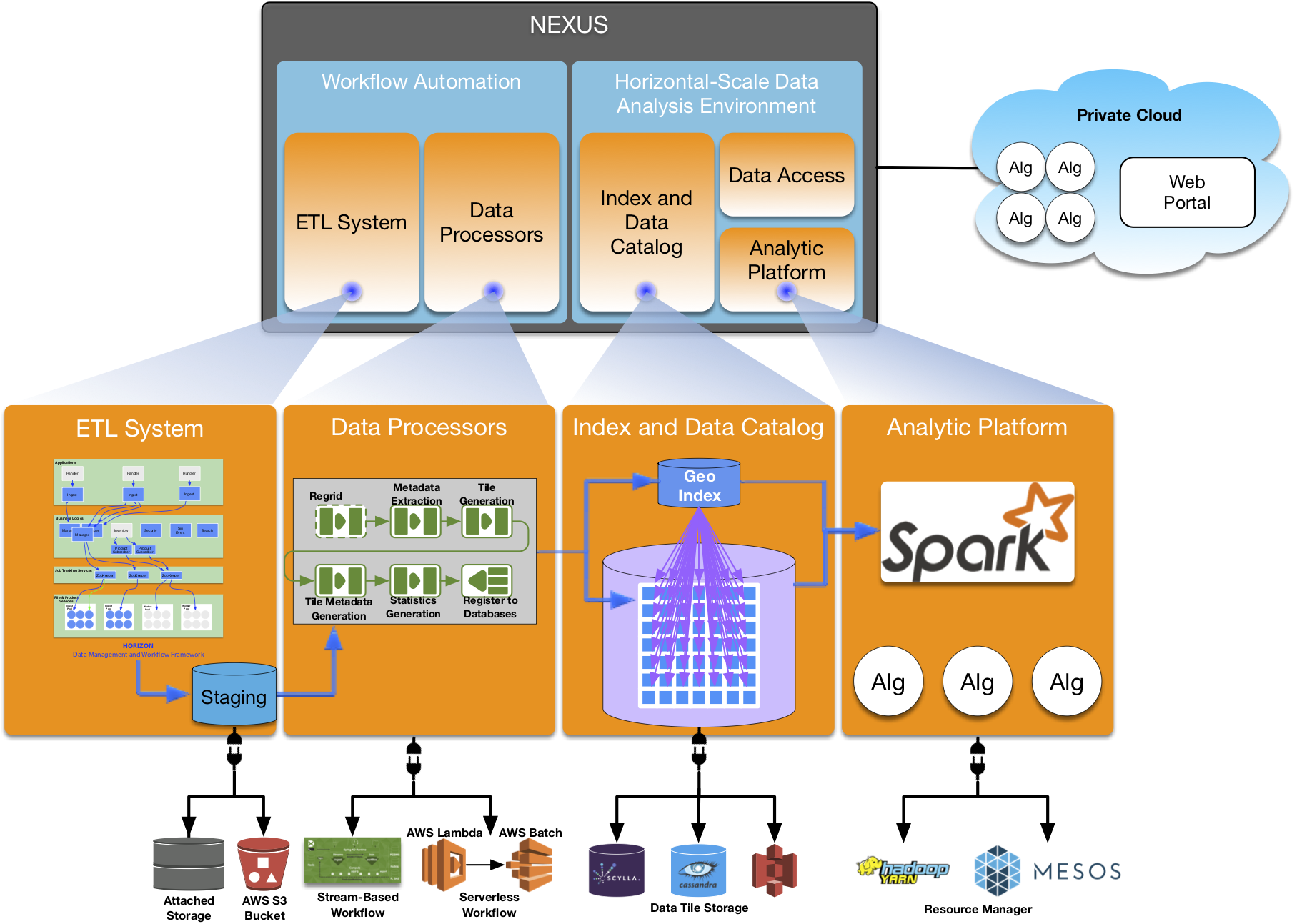 Apache SDAP’s NEXUS supports 
public/private Cloud and local cluster
deployments
‹#›
© 2019 California Institute of Technology. Government sponsorship acknowledged.
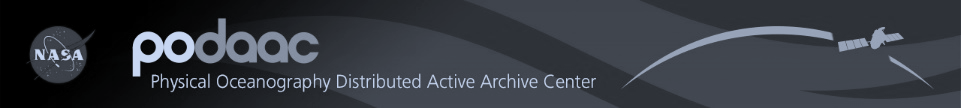 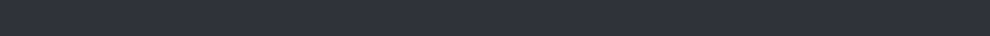 Free and Open Source Software
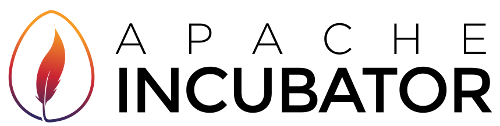 http://sdap.apache.org
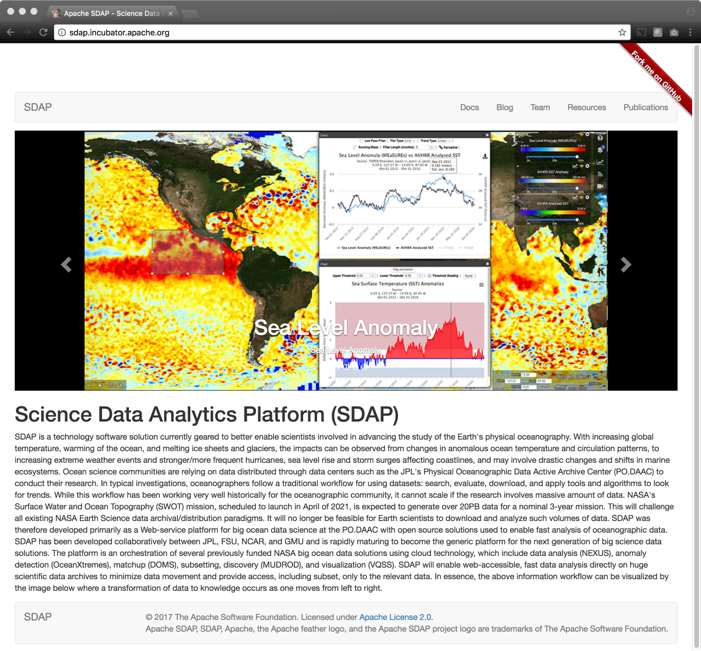 After more than two years of active development, on October 2017 we established Apache Software Foundation and established the Science Data Analytics Platform (SDAP) in the Apache Incubator
Technology sharing through Free and Open Source Software (FOSS)
Why? Further technology evolution that is restricted by projects / missions
It is more than GitHub
Quarterly reporting
Reports are open for community review by over 6000 committers
SDAP has a group of appointed international mentors
SDAP and many of its affiliated projects are now being developed in the open
Support local cluster and cloud computing platform support
Fully containerized using Docker and Kubernetes
Infrastructure orchestration using Amazon CloudFormation
Satellite and model data analysis: time series, correlation map, 
In situ data analysis and collocation with satellite measurements
Fast data subsetting
Upload and execute custom parallel analytic algorithms
Data services integration architecture
OpenSearch and dynamic metadata translation
Mining of user interaction and data to enable discovery and recommendations
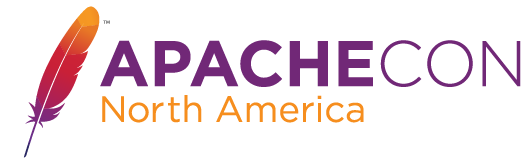 Come see us at ApacheCon North America
Las Vegas, Sept 9-12, 2019
‹#›
© 2019 California Institute of Technology. Government sponsorship acknowledged.
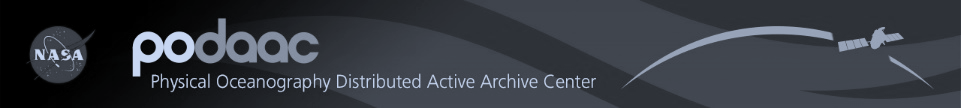 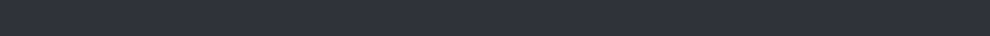 Interact with NEXUS using any Programming Language
IDL> spawn, 'curl "https://oceanworks.jpl.nasa.gov/timeSeriesSpark?spark=mesos,16,32&ds=AVHRR_OI_L4_GHRSST_NCEI&minLat=45&minLon=-150&maxLat=60&maxLon=-120&startTime=2008-09-01T00:00:00Z&endTime=2015-10-01T23:59:59Z" -o json_dump.txt'
  % Total    % Received % Xferd  Average Speed   Time    Time     Time  Current
                                 Dload  Upload   Total   Spent    Left  Speed
 
  0     0    0     0    0     0      0      0 --:--:-- --:--:-- --:--:--     0
  0     0    0     0    0     0      0      0 --:--:--  0:00:01 --:--:--     0
  0     0    0     0    0     0      0      0 --:--:--  0:00:02 --:--:--     0
  0     0    0     0    0     0      0      0 --:--:--  0:00:03 --:--:--     0
  0  353k    0     0    0     0      0      0 --:--:--  0:00:03 --:--:--     0
 72  353k   72  256k    0     0  52705      0  0:00:06  0:00:04  0:00:02 52702
100  353k  100  353k    0     0  69303      0  0:00:05  0:00:05 --:--:-- 98883
IDL> 
IDL> result = JSON_PARSE( 'json_dump.txt', /toarray, /tostruct)
IDL> help, result
** Structure <1a2749c8>, 3 tags, length=62320, data length=62320, refs=1:
   STATS           STRING    '!NULL'
   META            STRUCT    -> <Anonymous> Array[1]
   DATA            STRUCT    -> <Anonymous> Array[778]
IDL> 
IDL> plot(result.data.time, result.data.mean, title='GHRSST L4 AVHRR_OI SST.  Sep 2008 - Oct 2015.   US West Coast Blob Area')
PLOT <29457>
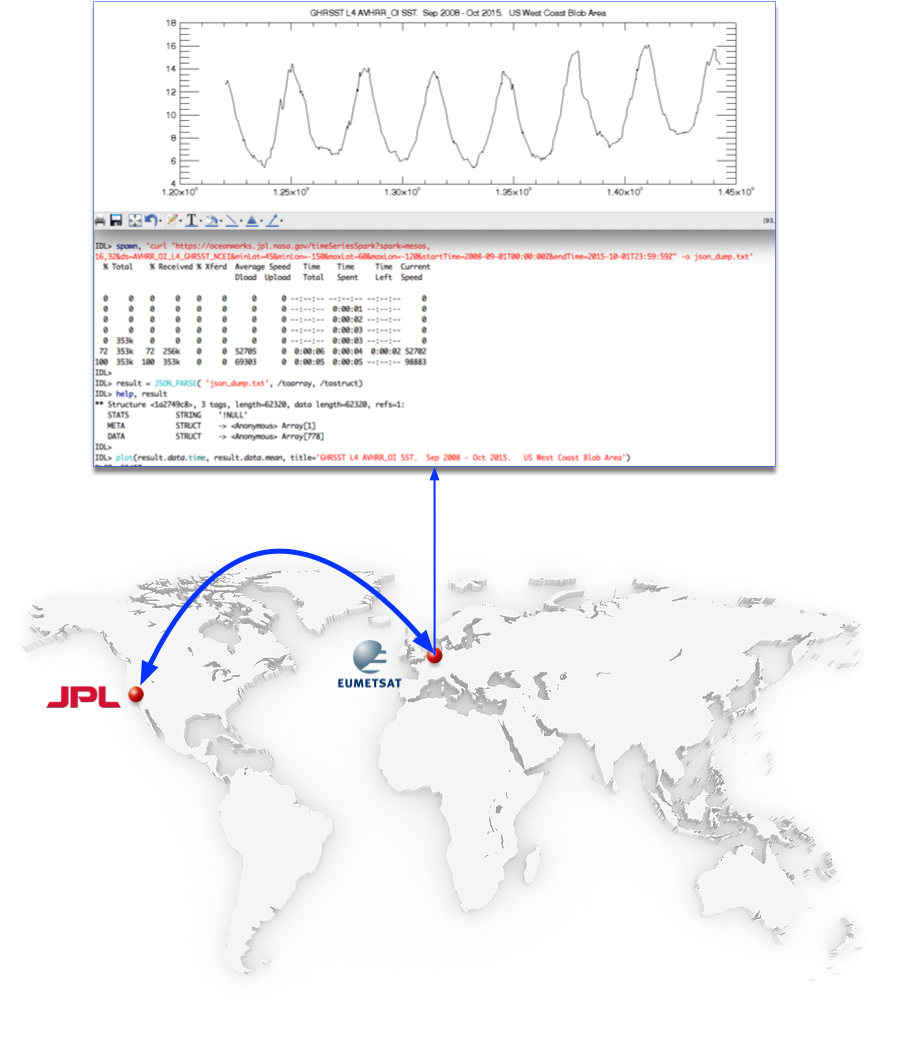 Credit: Ed Armstrong
Jun. 05, 2018
© 2019 California Institute of Technology. Government sponsorship acknowledged.
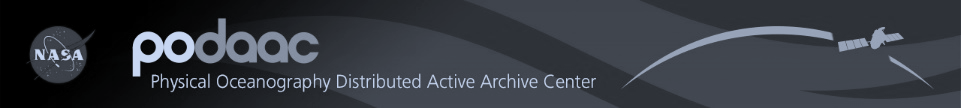 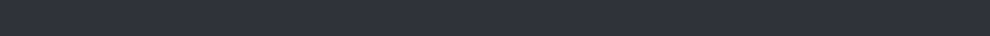 NEXUS integration points
JPL Oceanworks portal
https://oceanworks.jpl.nasa.gov
Satellite data analysis and in situ matchup 
NASA Sea Level portal
https://sealevel.nasa.gov/data/data-analysis-tool
Altimeter sea level rise and variation
NASA GRACE portal
https://grace.jpl.nasa.gov/data/data-analysis-tool/
Mass change analysis
Others in progress……...
‹#›
© 2019 California Institute of Technology. Government sponsorship acknowledged.
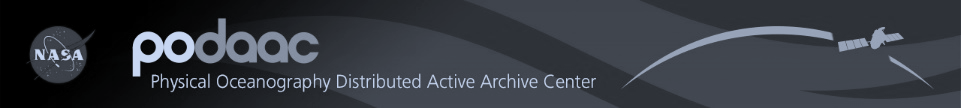 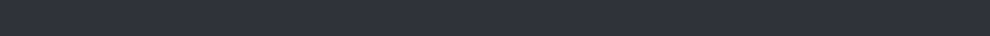 NEXUS roadmap into a visualization service
Integration in the PO.DAAC State Of The Ocean (SOTO) visualization service
https://podaac-tools.jpl.nasa.gov/
SOTO presents long time series global images of ocean temperature, wind, topography, salinity, color, currents and much more 
But no capability of time series analysis
NEXUS integration as the backend of SOTO version 5 provides this capability
Currently in a test-user acceptance phase
Let's look at some of its functionality…….
‹#›
© 2019 California Institute of Technology. Government sponsorship acknowledged.
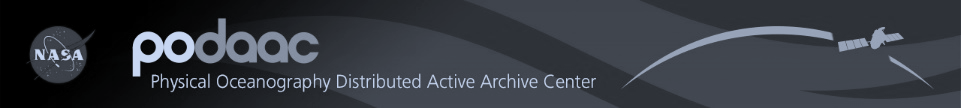 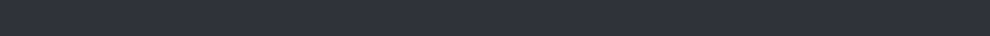 SOTO 5.0 Analytics Capability
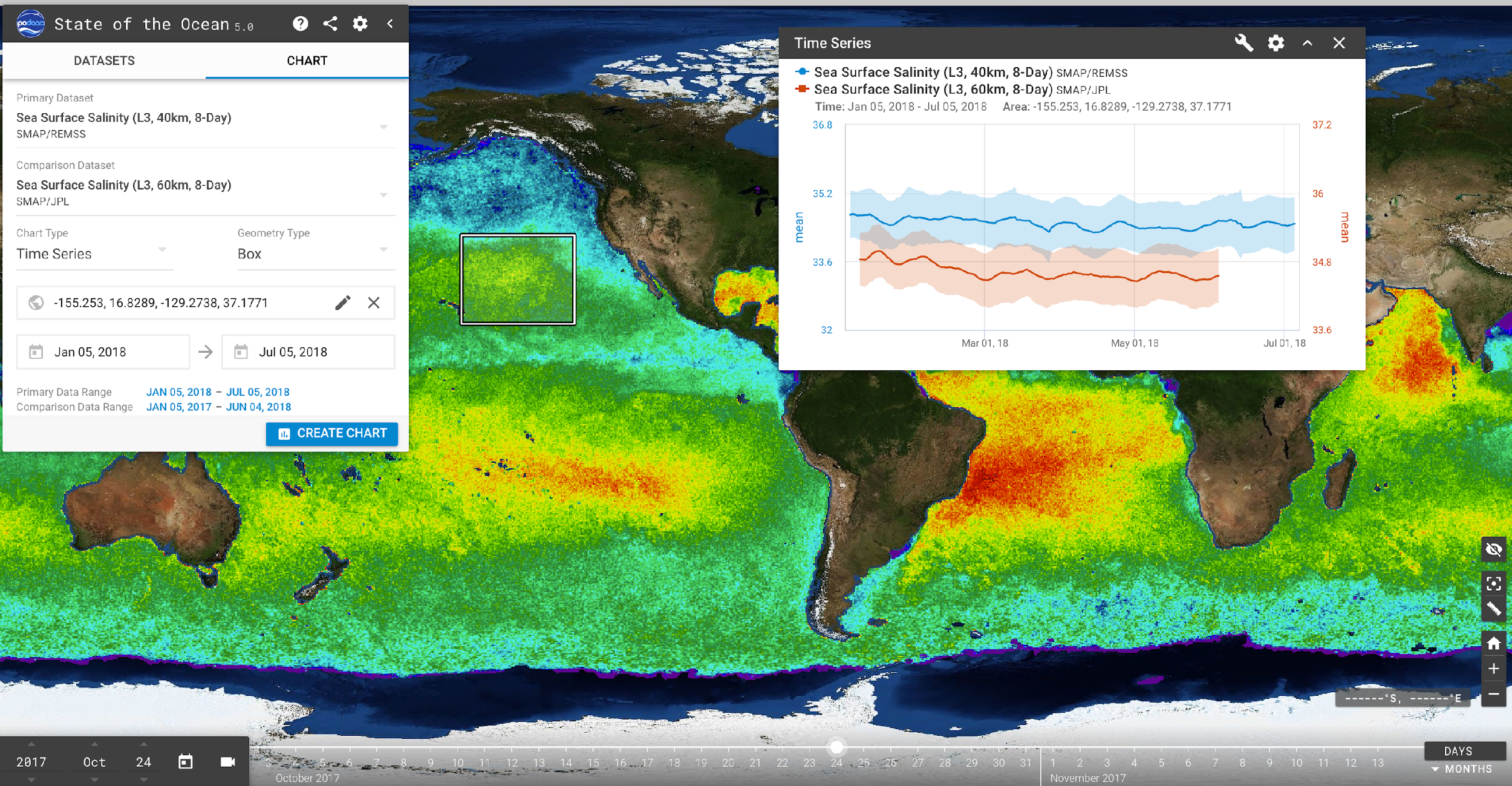 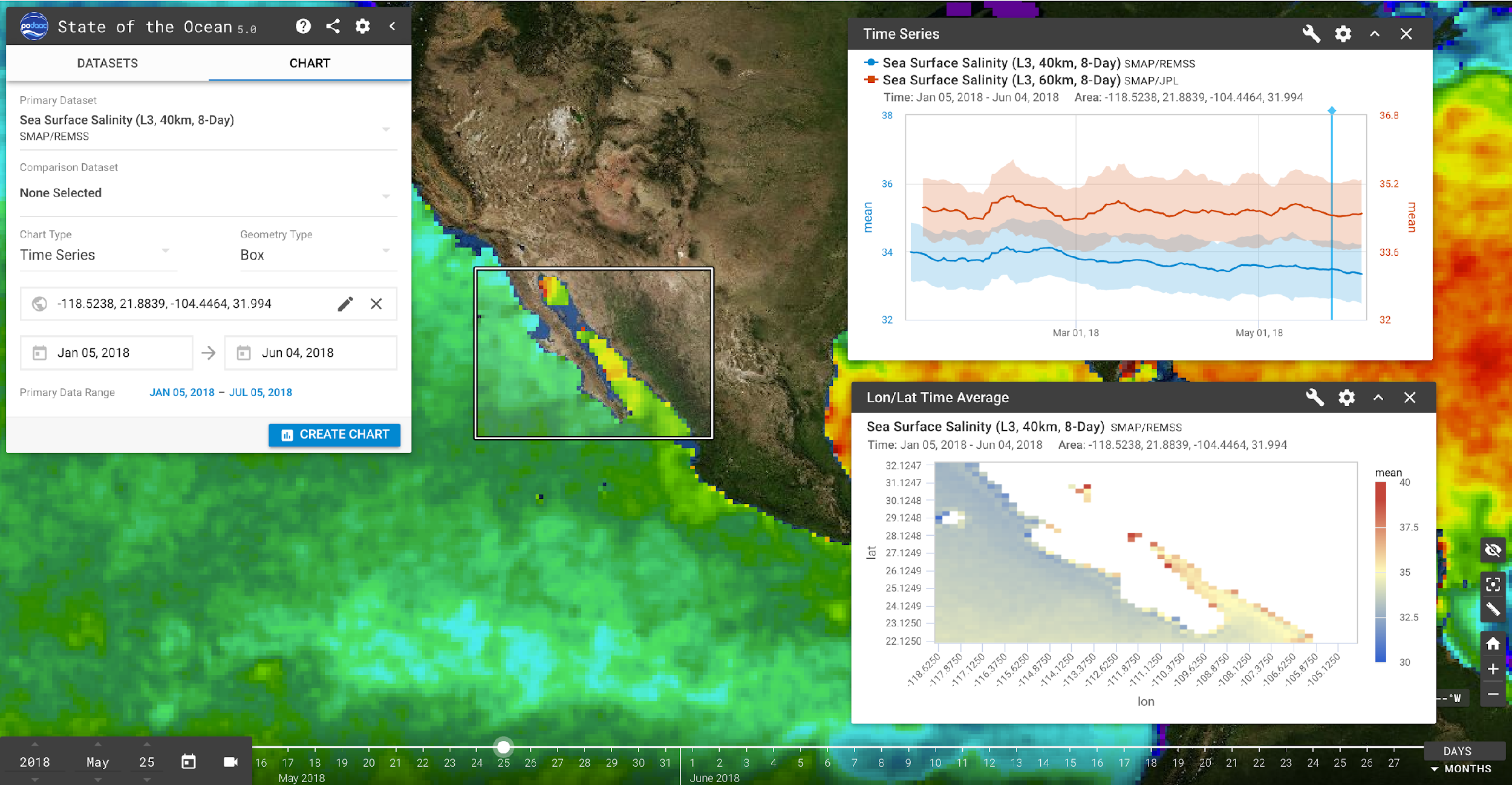 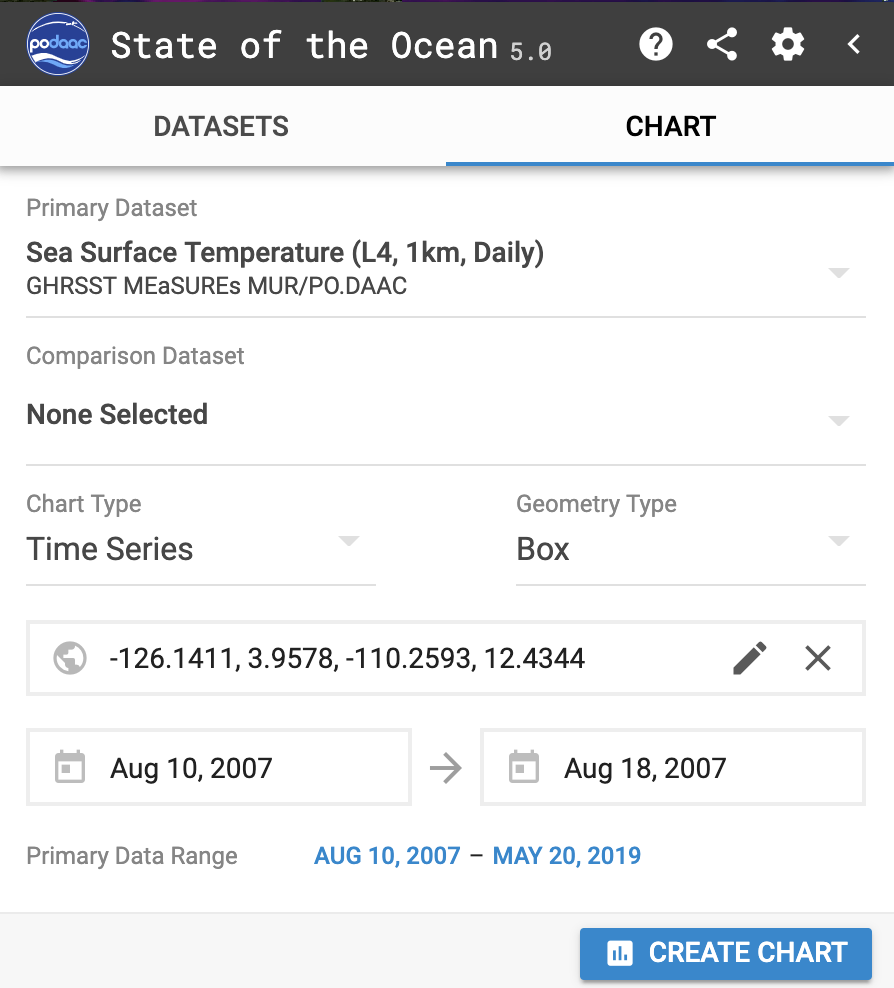 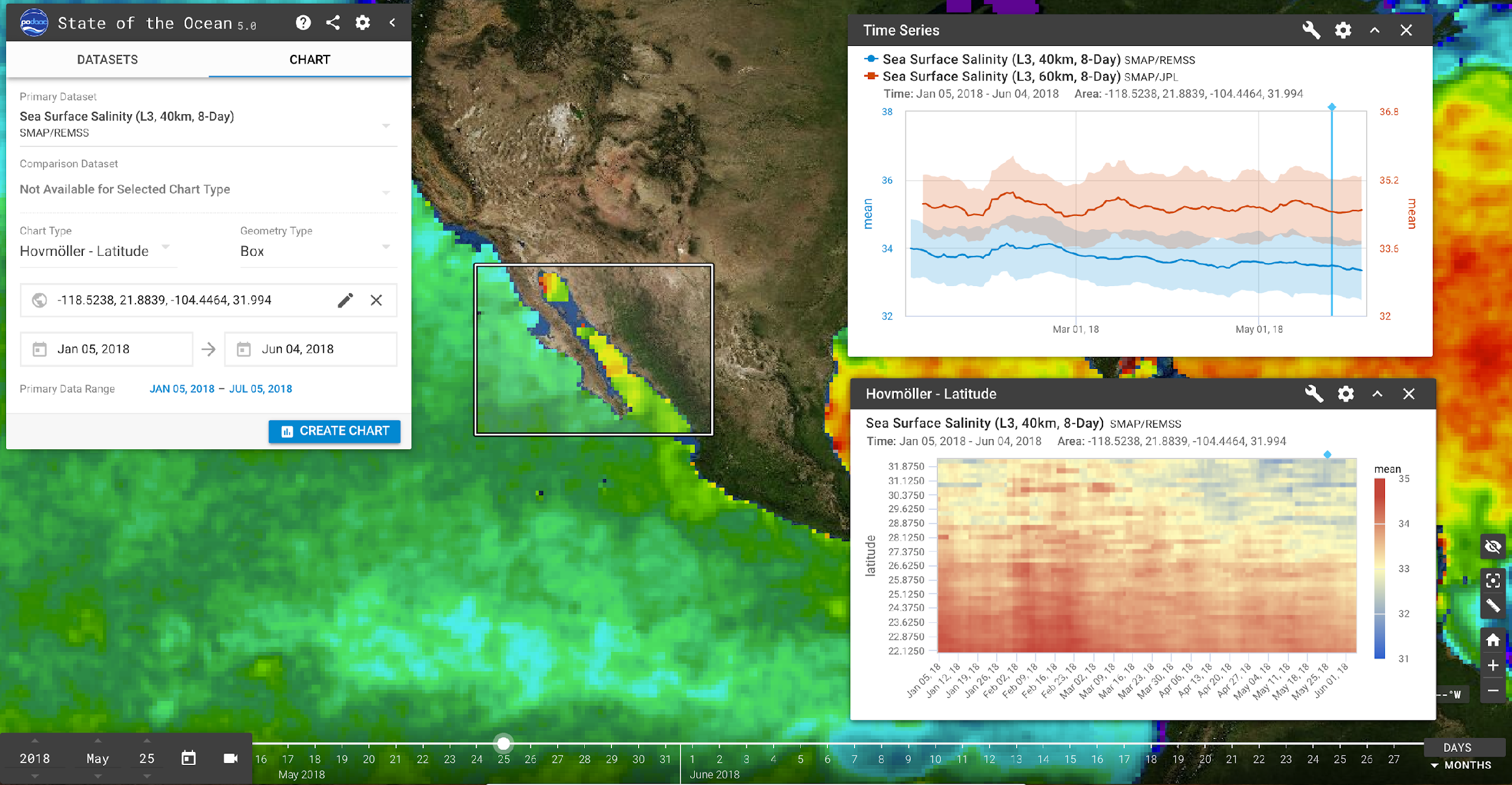 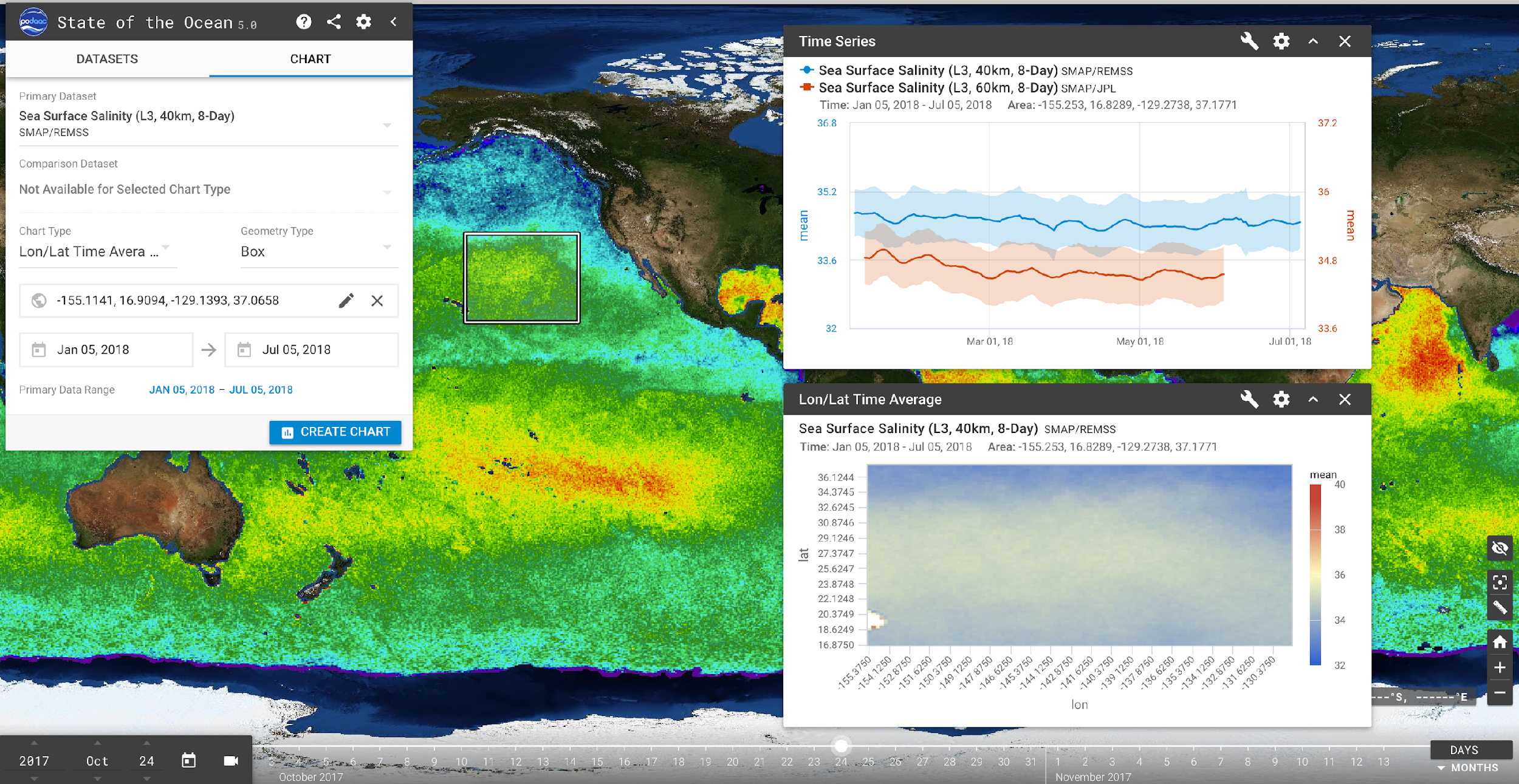 ‹#›
© 2019 California Institute of Technology. Government sponsorship acknowledged.
Use Case #1: Tehuantepecers
Plots: Time Series
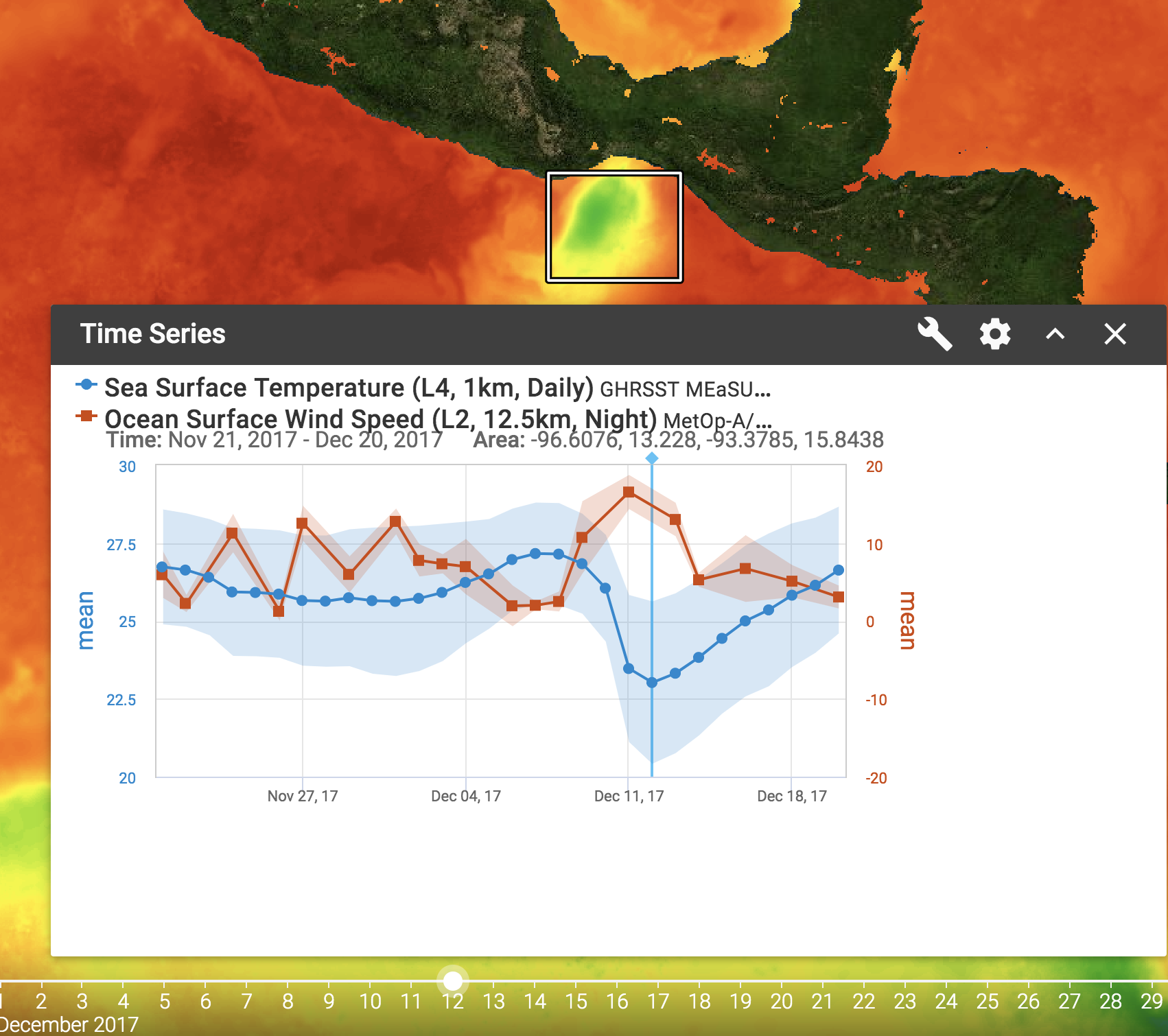 Geometry Types:
Box
Point
Chart Options:
Variables:
Min
Max
Mean
Cnt
Std
Time
Display Options
Lines and Dots
Dots Only
Bars
[Speaker Notes: https://podaac-uat.jpl.nasa.gov/soto/#b=BlueMarble_ShadedRelief_Bathymetry&l=SMAP_L3_Sea_Surface_Salinity_REMSS_8Day_RunningMean(la=true),GHRSST_L4_MUR_Sea_Surface_Temperature(la=true),GHRSST_L4_AVHRR-OI_Sea_Surface_Temperature,ascata_l2_coastal___wind_speed___2880_x_1440___night(lo=0.25),MODIS_Aqua_CorrectedReflectance_TrueColor,MODIS_Aqua_Chlorophyll_A,jpl_l4_mur_ssta___ssta___36000_x_18000___daynight&ve=-128.86742378908403,-5.379700283342503,-72.61752688533322,21.908196131274707&pl=false&pb=false&d=2017-12-12&ao=false&as=2019-06-09&ae=2019-06-16&asz=1/day&afr=500&tlr=days&cpd=GHRSST_L4_MUR_Sea_Surface_Temperature&csd=ascata_l2_coastal___wind_speed___2880_x_1440___night&cct=timeSeriesSpark&cgt=Box&csa=-96.6076,13.228,-93.3785,15.8438&cst=2017-11-21&cet=2017-12-20]
Plots: Hovmoller - Latitude
Geometry Types:
Box
Point
Chart Options:
Variables:
Min
Max
Mean
Cnt
Std
Latitude
Display Options
Invert X/Y
Use Case #1 - Trade Winds
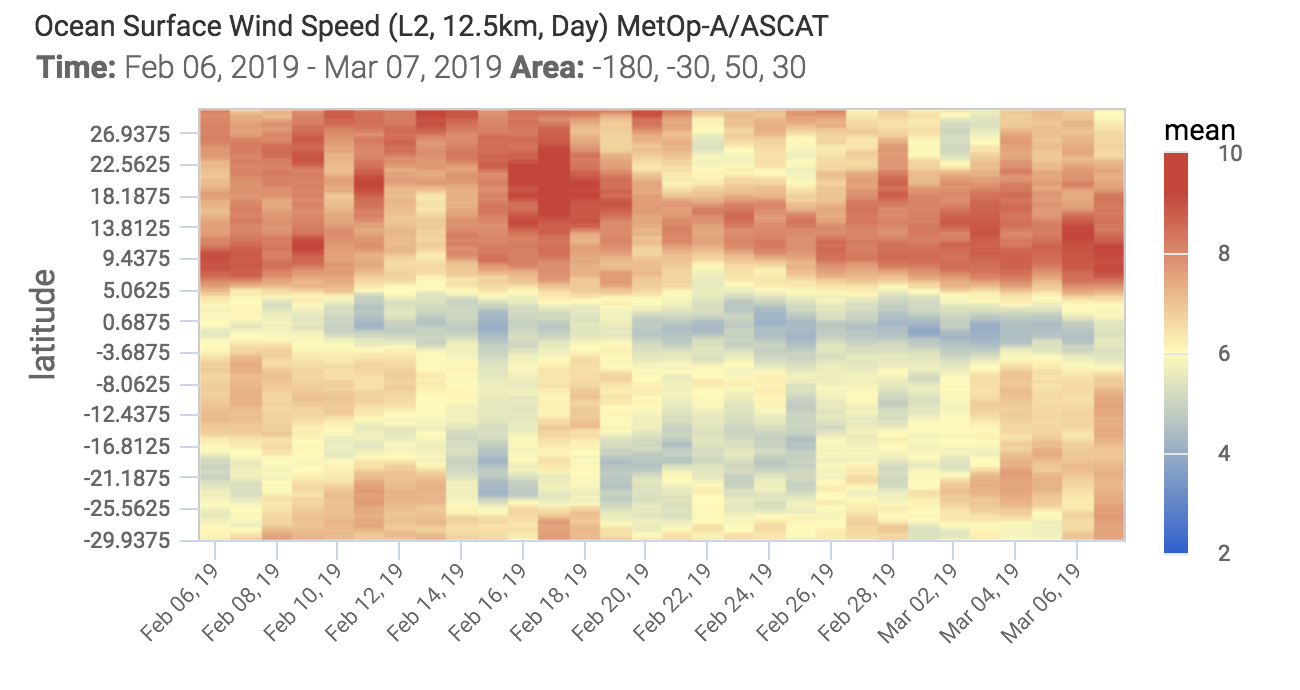 Plots: Hovmoller - Longitude
Geometry Types:
Box
Point
Chart Options:
Variables:
Min
Max
Mean
Cnt
Std
Longitude
Display Options
Invert X/Y
Use Case #1: El Nino 3 Box
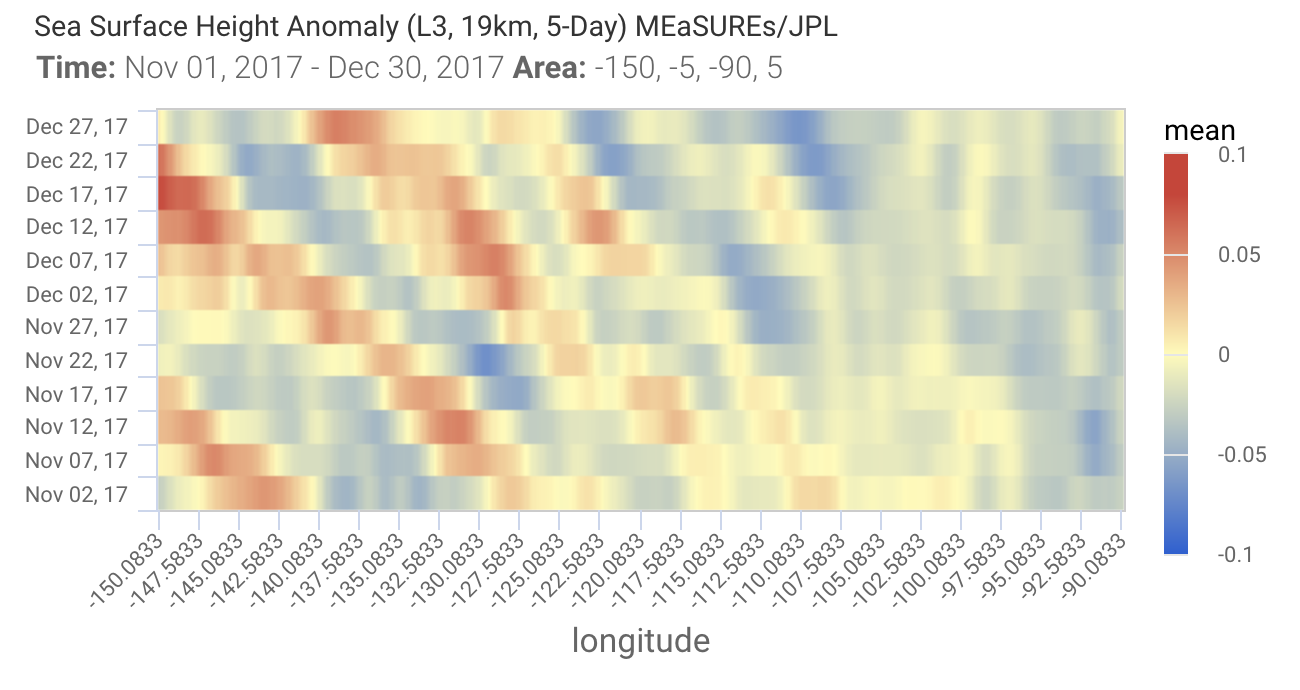 Plots: Time-Average (Lat/Lon)
Geometry Types:
Box
Point
Chart Options:
Variables:
Min
Max
Mean
Cnt
Std
Longitude
Display Options
Invert X/Y
Use Case #1 - The Blob
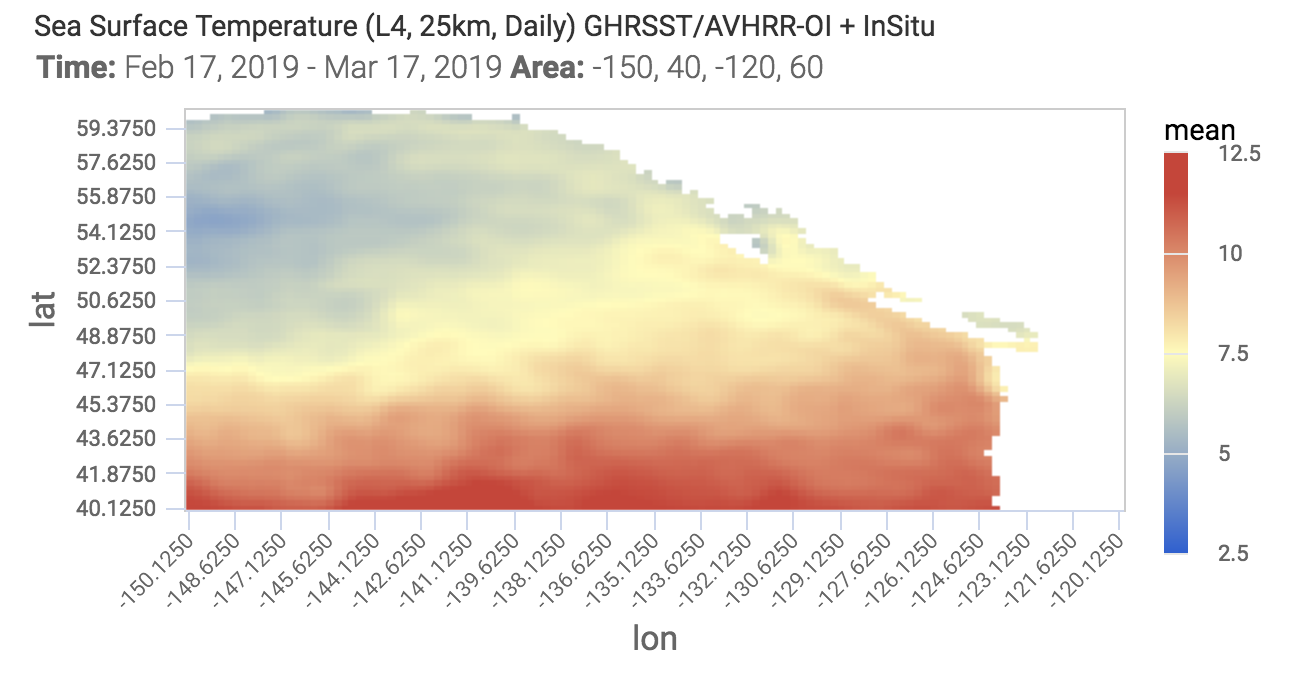 Summary
Increasingly Big Data (gridded and ungridded) will require technologies that harmonize data, tools, services and computation resources so the scientist can concentrated on results and not on data conditioning or preparation
There are a number of technologies including NEXUS to meet this challenge
NEXUS has demonstrated a successful deployment in the NASA Sea Level and GRACE portals
Ongoing roadmap to deployment as the SOTO visualization backend
Beta testers will be welcomed 

Thanks !
‹#›
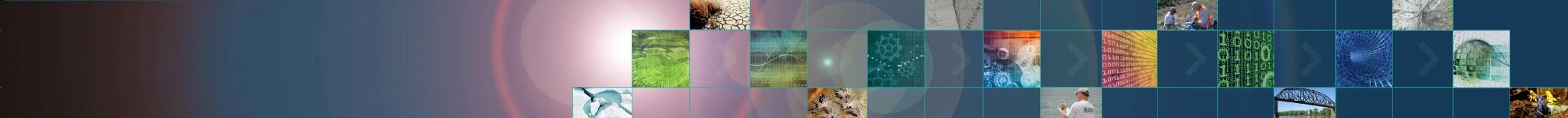 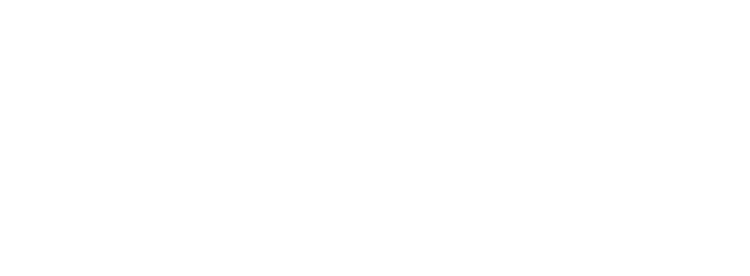 Making Big Gridded Data FAIR: The IOOS Approach
Rich SignellUSGS Coastal and Marine Geology ProgramWoods Hole, MA

ESIP Summer Meeting 2019, Tacoma WA
US Integrated Ocean Observing System (IOOS)
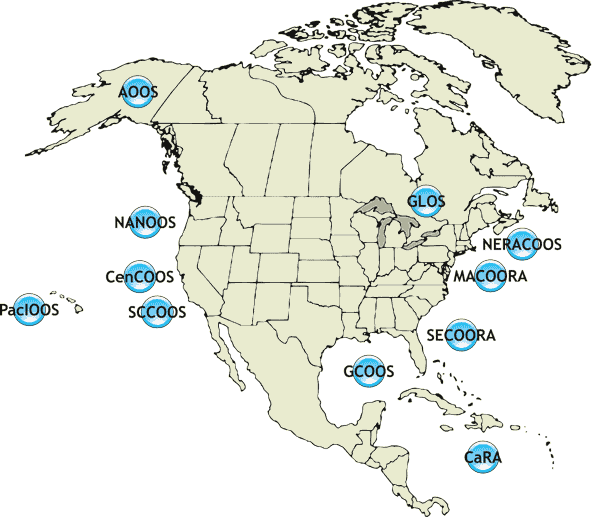 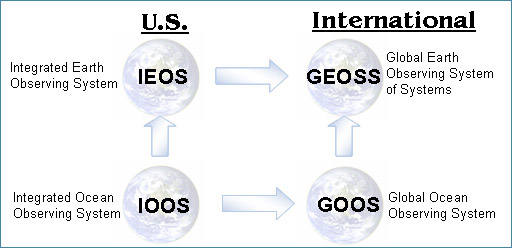 11 Regional Associations 
17 Federal Agencies
IOOS Big Gridded Model Data
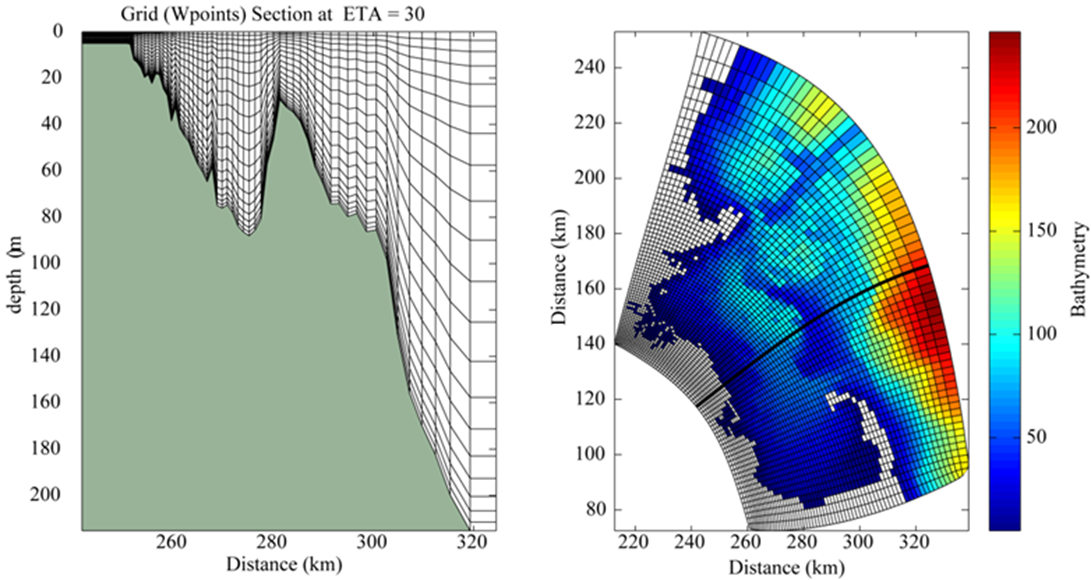 CF Conventions makes data Interoperable
float temp (ocean_time, s_rho, eta_rho, xi_rho) ;
        temp: standard_name = “sea_water_potential_temperature" ;
        temp: units = "Celsius" ;
        temp: coordinates = "lon_rho  lat_rho  s_rho  ocean_time" ;

double s_rho (s_rho) ;
        s_rho: long_name = "S-coordinate at RHO-points" ;
        s_rho: standard_name = "ocean_s_coordinate_g1" ;
        s_rho: formula_terms = "s: s_rho C: Cs_r eta: zeta depth: h depth_c: hc" ;
        s_rho: positive = "up" ;
cfconventions.org
Web services make data Interoperable
NonstandardModel Output Data Files
THREDDS Data Server
Libraryor Broker
Clients
Standardized (CF-1.6, UGRID-1.0) Virtual Datasets
Web Services
ROMS
Matlab
NetCDF-Java
OPeNDAP+CF
IDV
NcML
NCOM
Panoply
NcML
Common Data Model
WCS
NetCDF4-Python
HYCOM
ArcGIS
NcML
SOS
GridUgridTimeSeriesProfileTrajectoryTimeSeriesProfile
SELFE
Python
ERDDAP
NcML
WMS
ADCIRC
NcML
NetCDF Subset
Godiva2
ncISO
FVCOM
NcML
CKAN-pycsw
Observed data (buoy, gauge, ADCP, glider)
Geoportal Server
NonstandardData Files
CatalogServices
GeoNetwork
ISO metadata makes data Findable
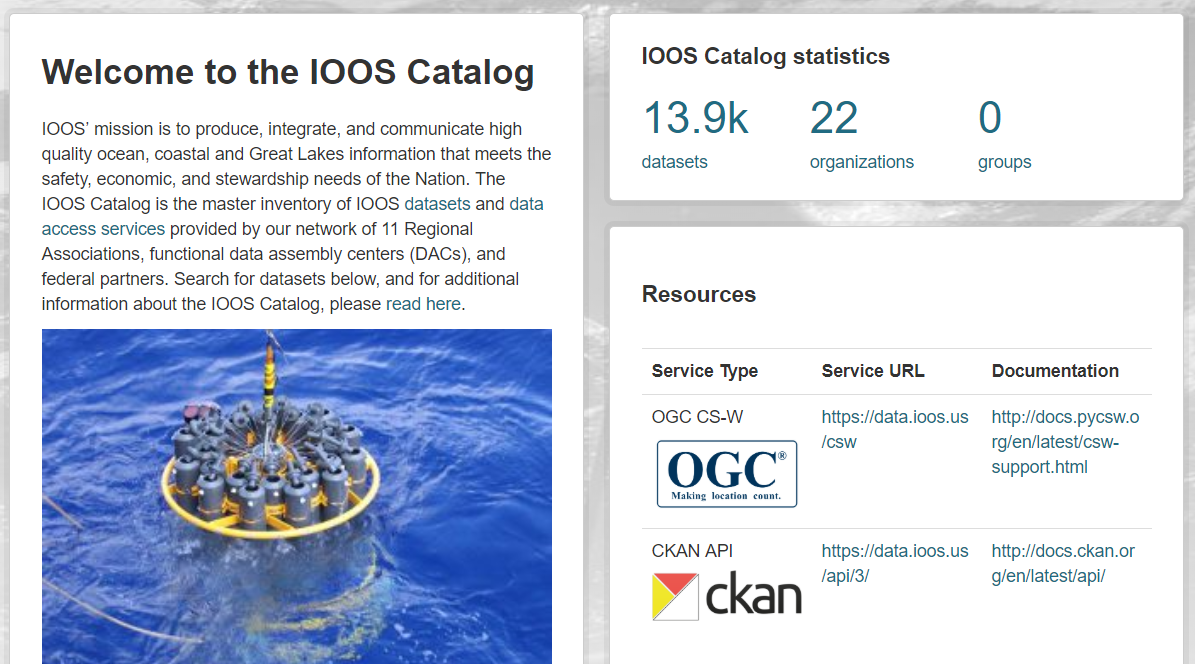 Binder Notebooks make workflows Reusable
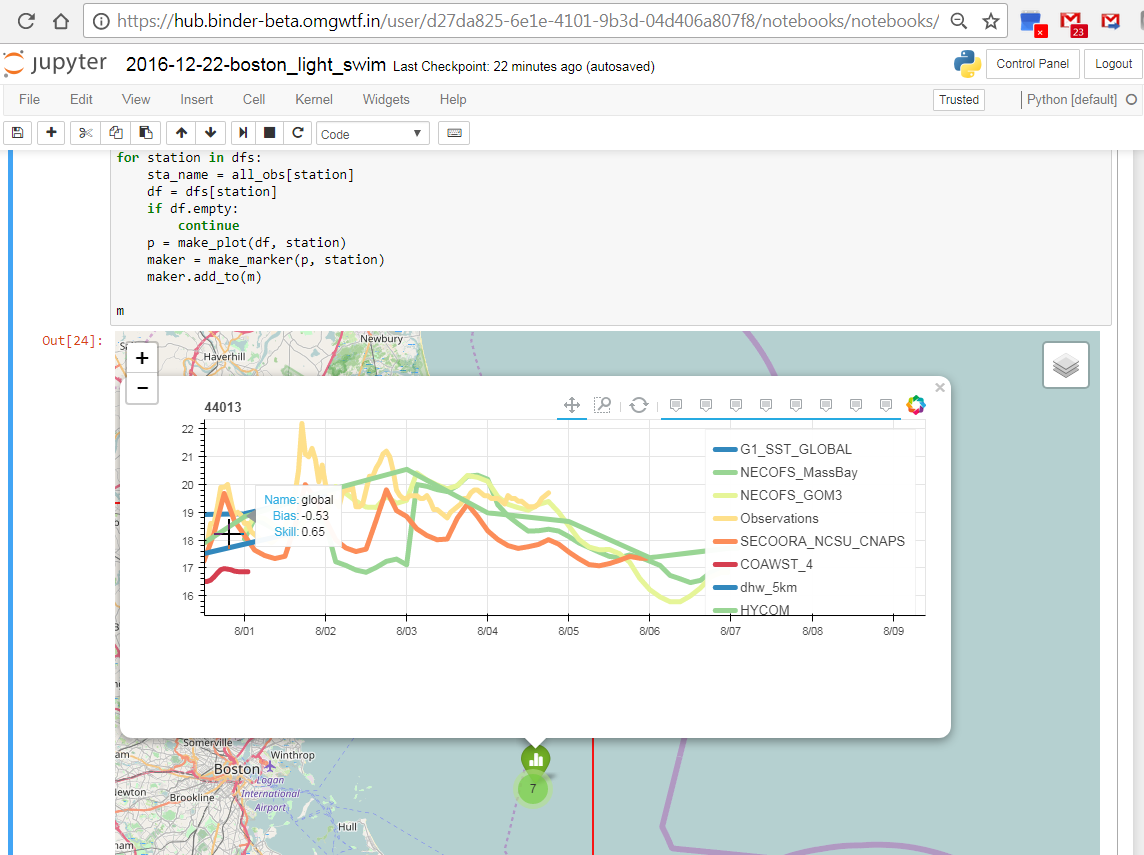 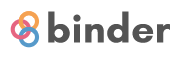 Pangeo Architecture
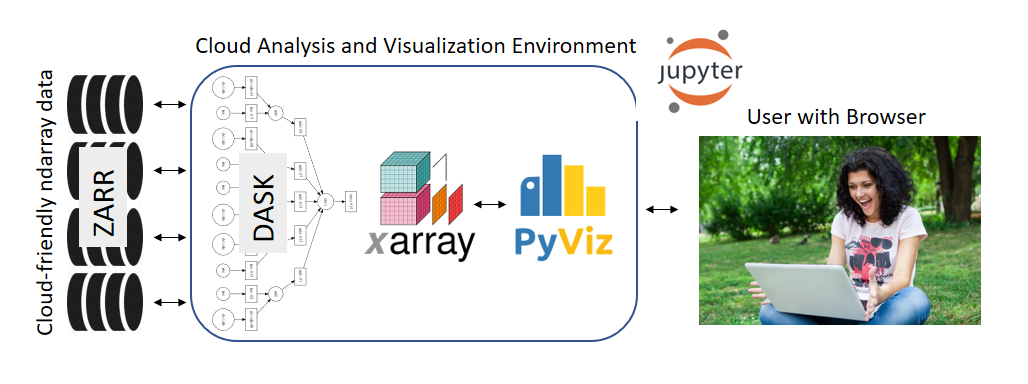 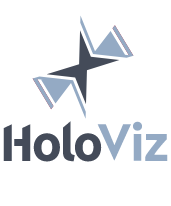 FAIR Big Gridded Data in the Cloud
https://github.com/reproducible-notebooks
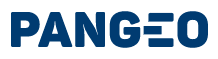 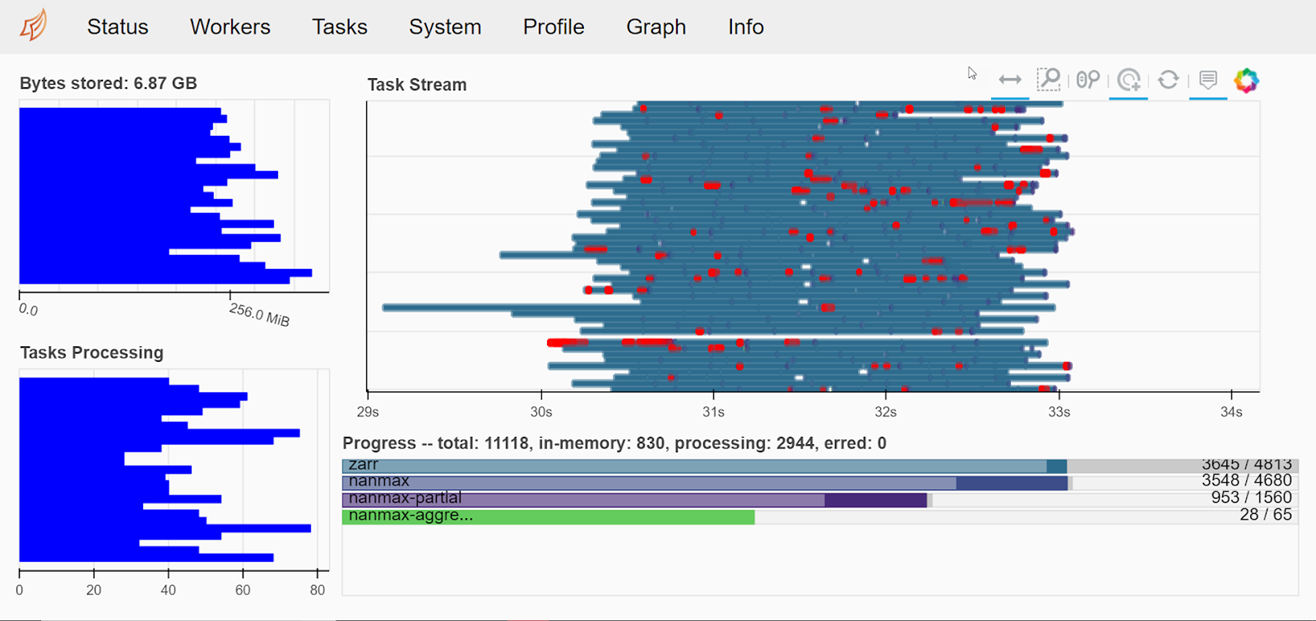 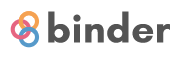 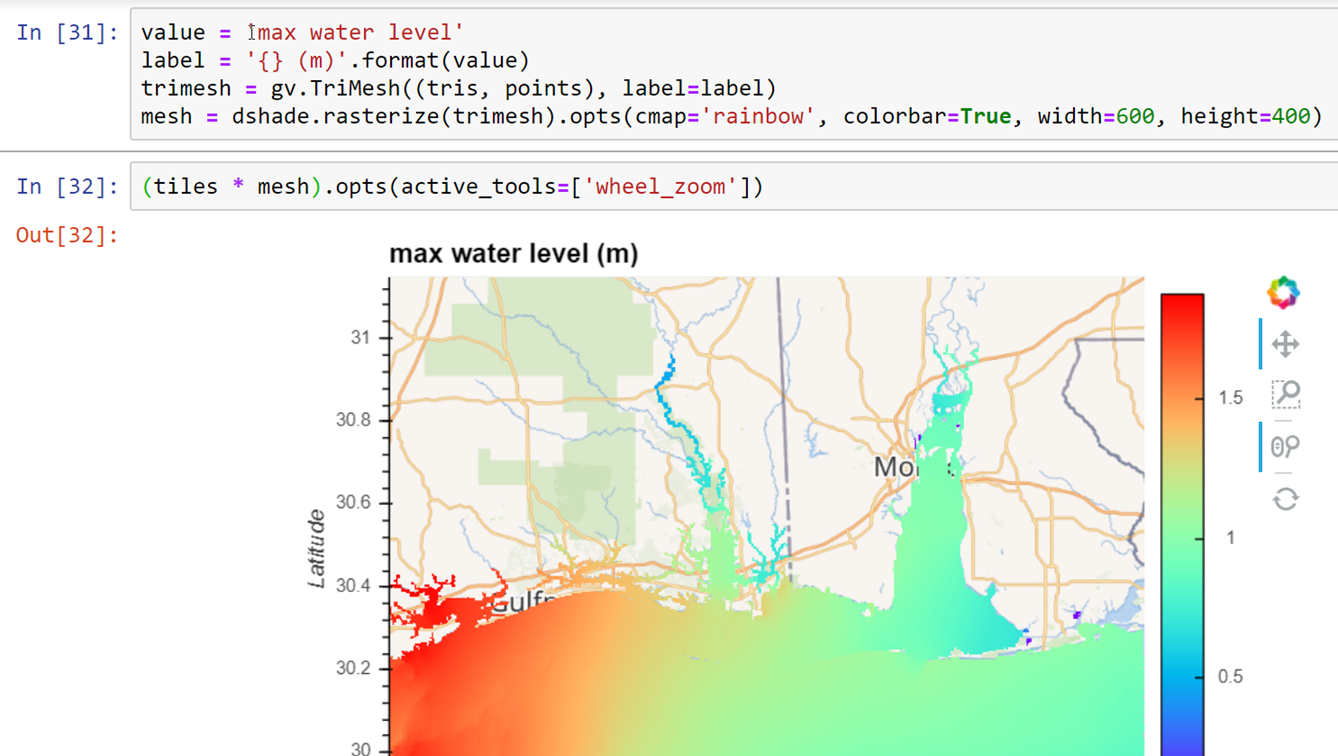 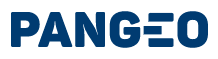 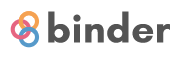 The Future: All data proximate “in the I2 Sense”
Amazon
Google
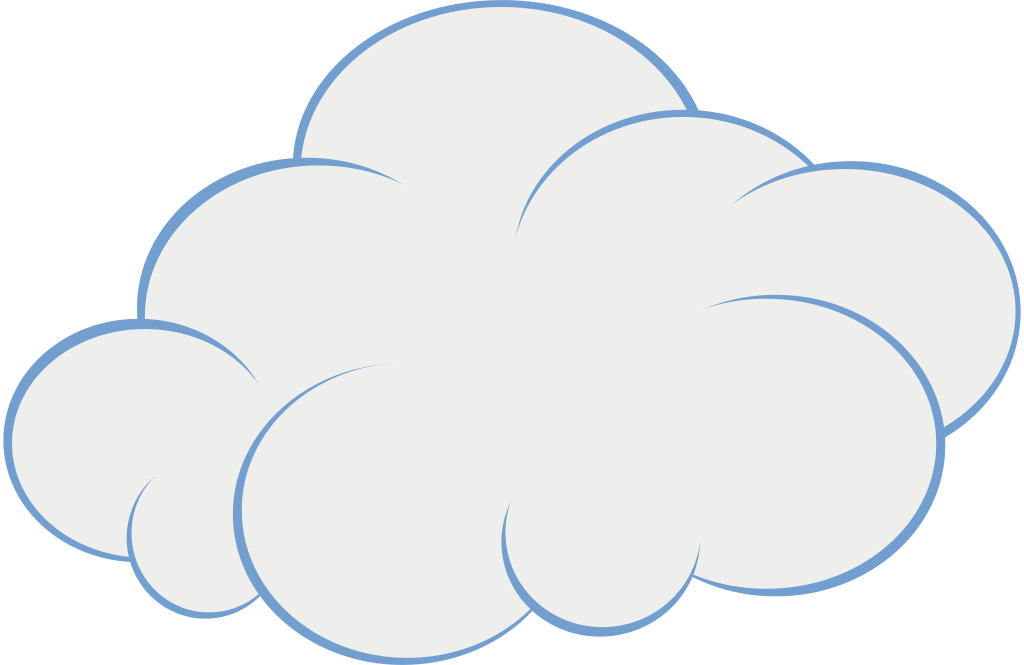 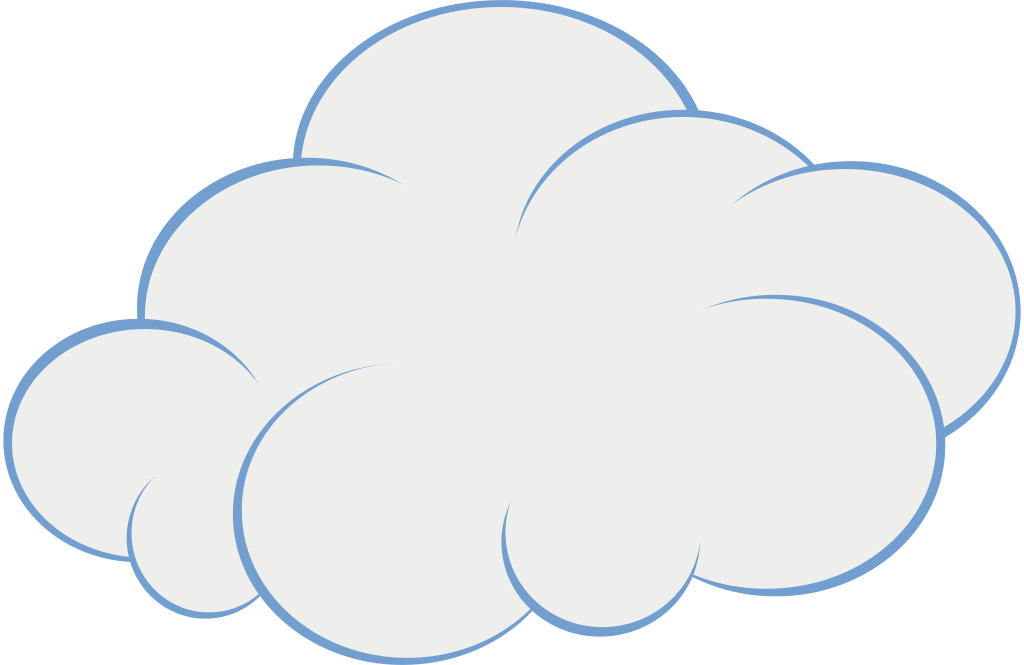 I2
I2
I2
XSEDE JetStream
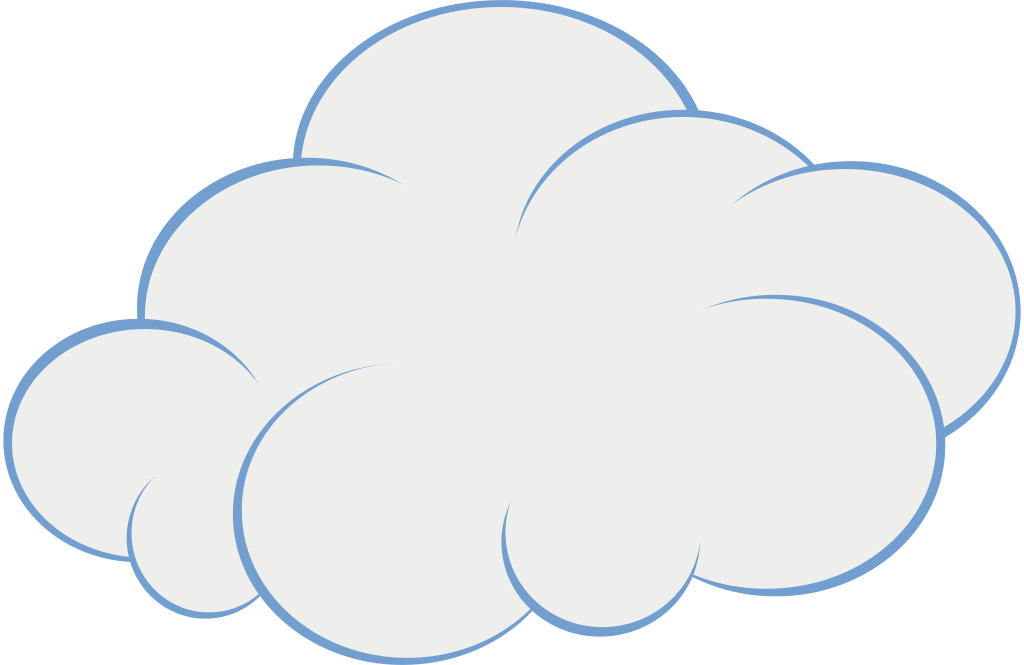 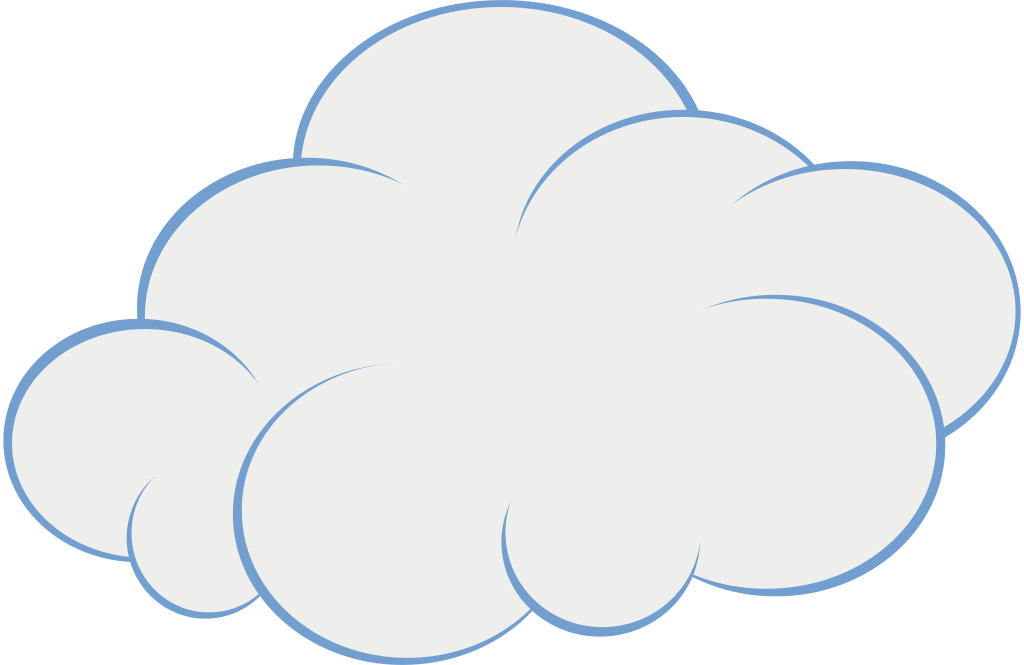 Microsoft
I2
The Cloud can make this all work better
Can use S3 direct access instead of data services 
“Cloud Data Optimation” sessions this afternoon
Datasets need to be standardized at the S3 level 
“NetCDF-CF Workshop” sessions this afternoon  and tomorrow morning
Standardized ISO records needed for S3 items
Move data and workflows to the Cloud!
“Using Pangeo JupyterHubs” session after lunch
“Scalable, Data-Proximate Computing” session tomorrow afternoon
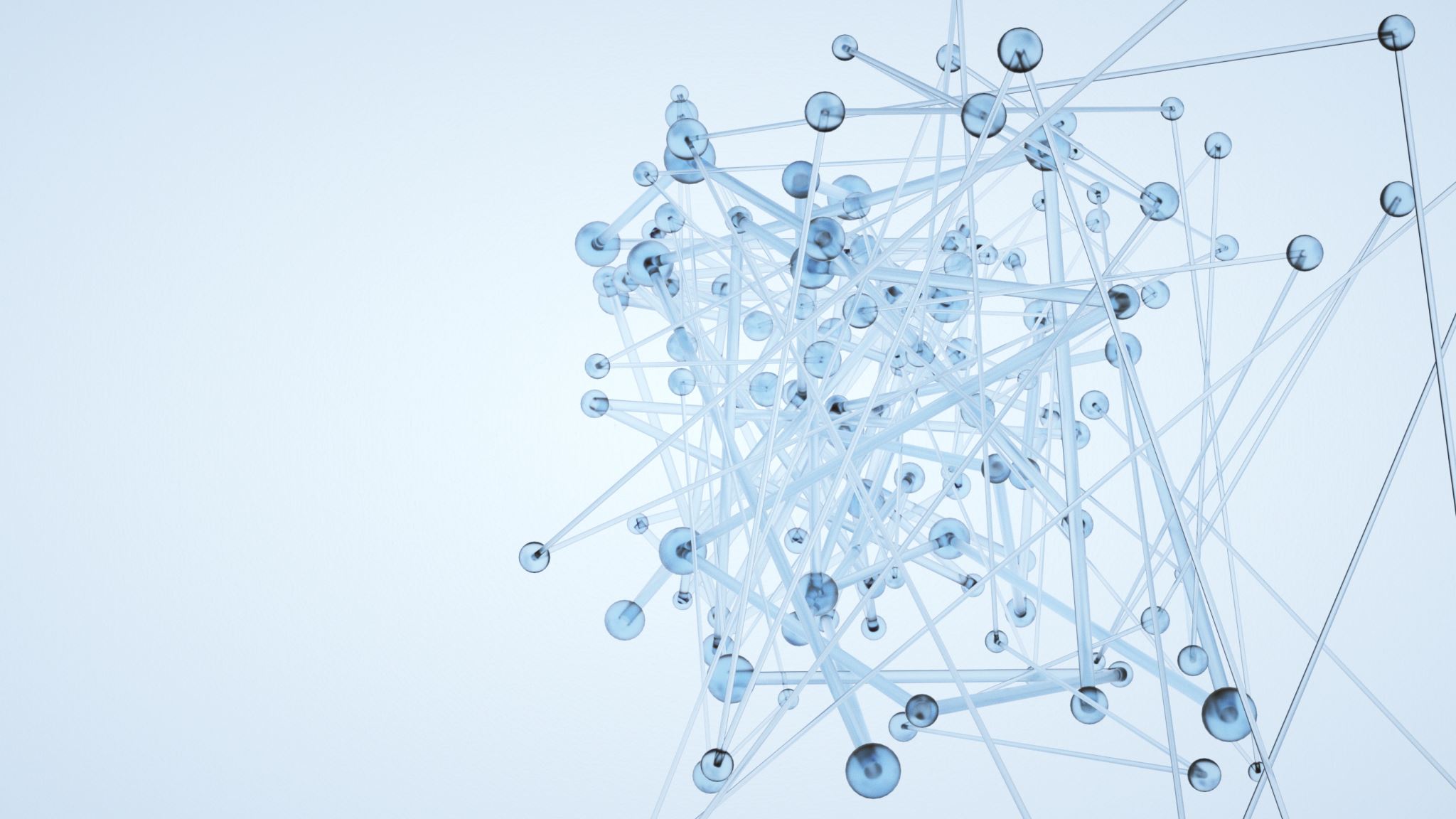 STARE Compatibility
Mike Rilee, RST LLC
Kwo-Sen Kuo, Bayesics LLC
James Frew, Niklas Griessenbaum, UCSB
James Gallagher, Kodi Neumiller, OPeNDAP, Inc.
‹#›
2019 ESIP Summer Meeting: 0716:1015-1145 Big Gridded Data: The transition from legacy to next generation
7/16/19
The Problem
Dissociation between array indices and geo-spatiotemporal reference
severely impedes interoperability
There’s more than just one data array…
GRID
SIMULATION
GRID
SWATH
POINT
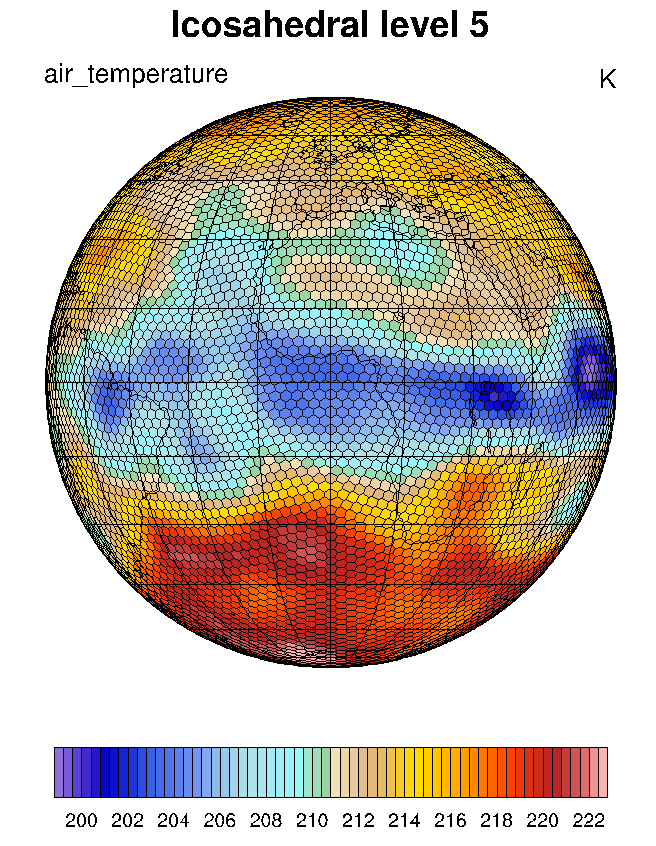 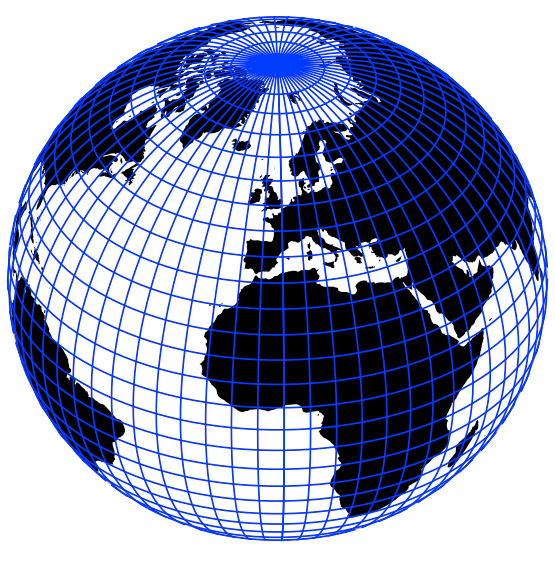 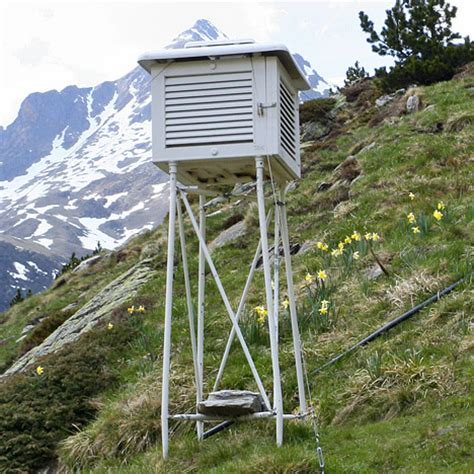 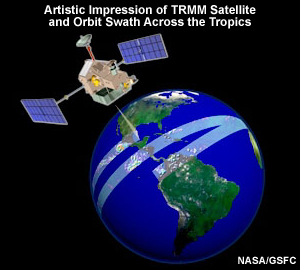 We need a universal framework.
EOSDIS: Grid, Swath, & Point Data
Satellite instrument instantaneous field of view (IFOV)
How to compare?

“Regrid” to common grid?
j
m
i
l
In situ observation station
Point
Grid
Swath
[Speaker Notes: Different data models create problem. Different resolutions (and geometric characteristics) add more diversity!]
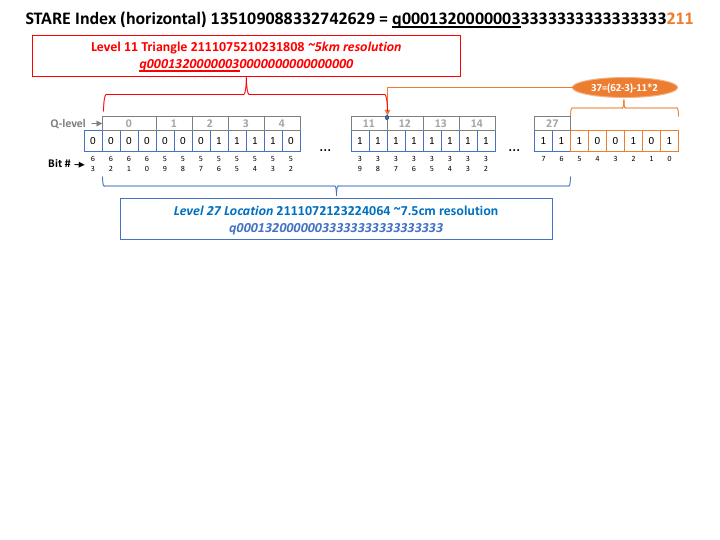 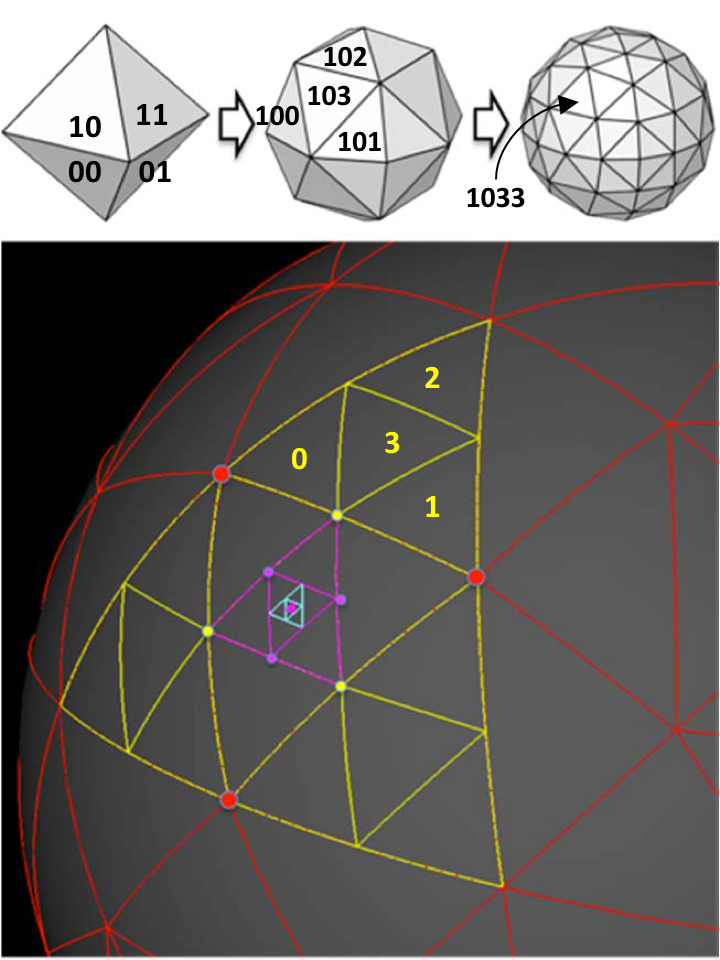 SpatioTemporal Adaptive Resolution Encoding (STARE)
A scalable indexing unifying diverse big Earth Science data
Left-justified HTM Encoding
Quadtree hierarchy
Indexes geolocation – a substitute for lat-lon
Contains approximate data resolution
Efficient on distributed compute/storage resources
The bit format of the STARE spatial index including geo-position and resolution.
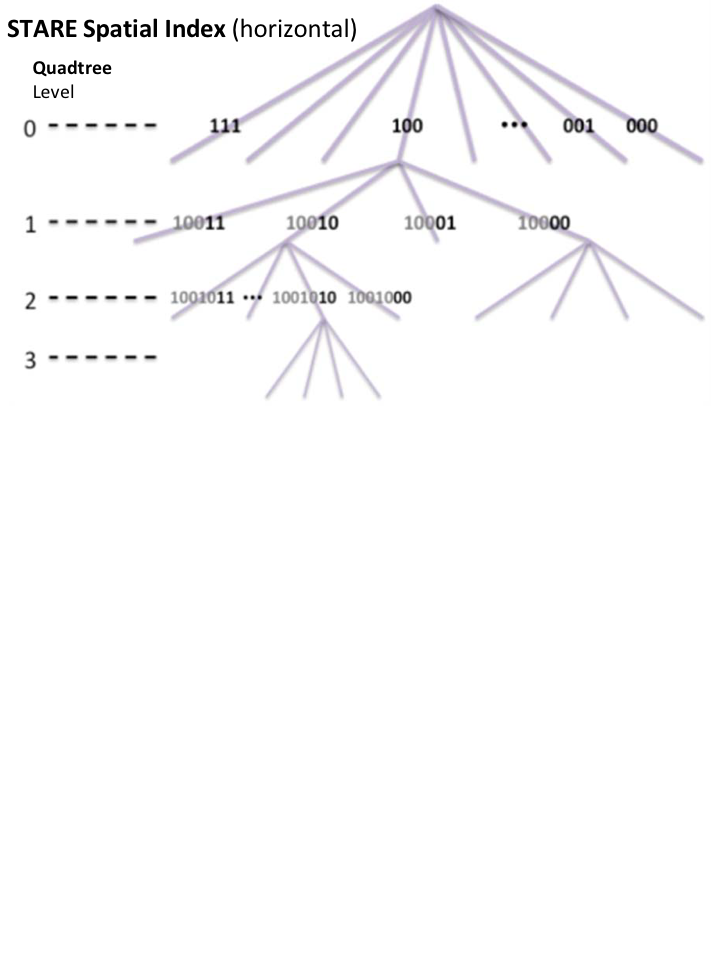 [Speaker Notes: Make sure we mention that this is only the Spatial element of STARE]
STARE vs Floating-Point Encoding
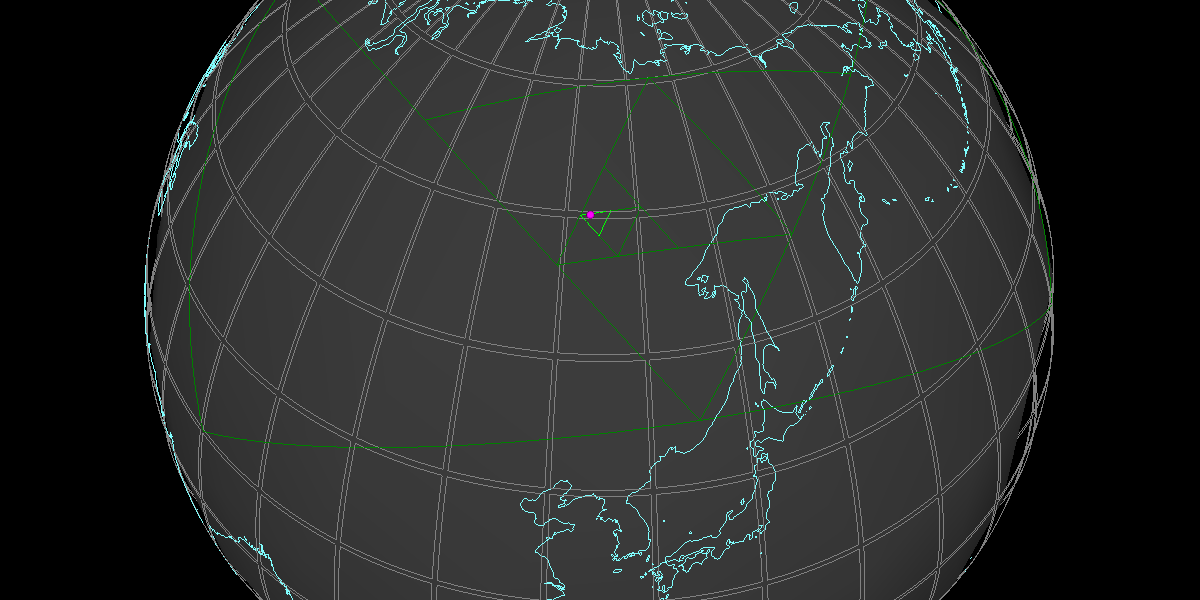 *STARE id also includes resolution information. In this case, it points to quadfurcation level 20, i.e. ≲ 10-m
The smallest triangle in the figure is at quadfurcation level 6.
‹#›
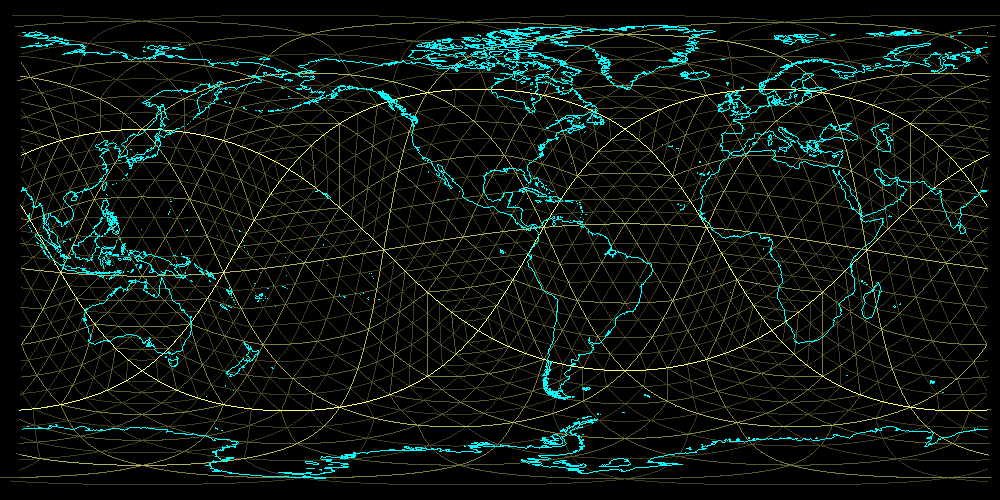 [Speaker Notes: Triangles at multiple levels. Levels 0-4.]
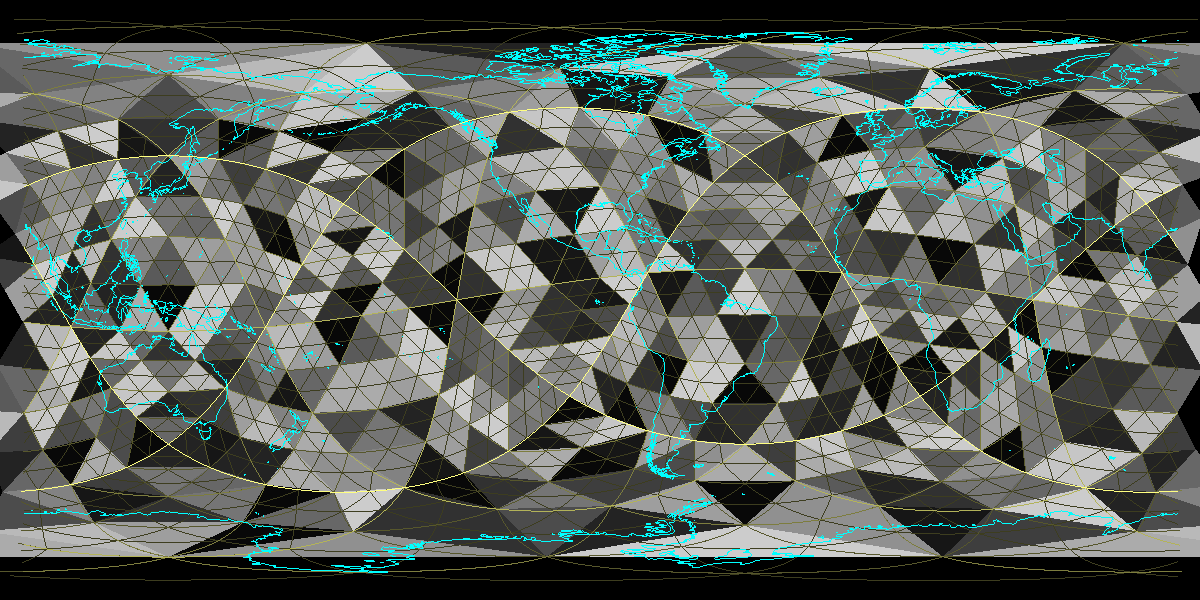 [Speaker Notes: 2019-0407-152745 Equirectangular - Level 3 chunks uniformly distributed across 16 “nodes”

Chunk1 Start
ncolor = 16
chunkLevel = 3
chunkTransparency = 0
chunk color_scale = 1

Drawing faces with ncolors bin colors
chunks randomized: uniformDouble

Drawing trixels at various levels
nbins is the number of bins into which to put trixels
nlevels is the number of levels to draw. levels=[0,1,2,...,nlevels-1]

nbins = 1
nlevels = 5
Chunk1 End]
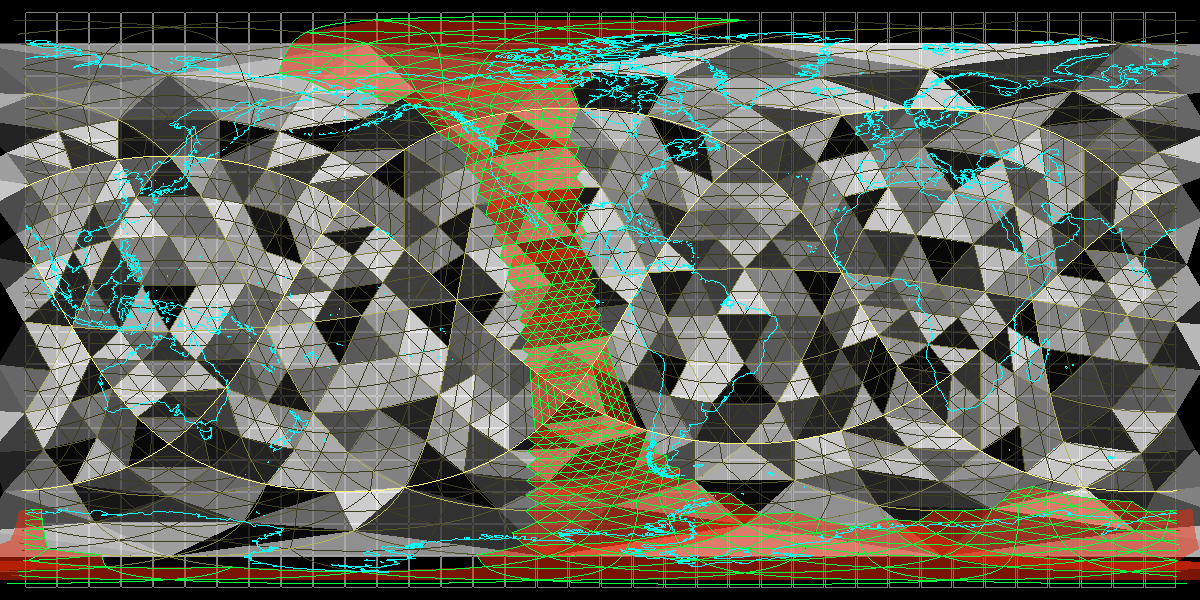 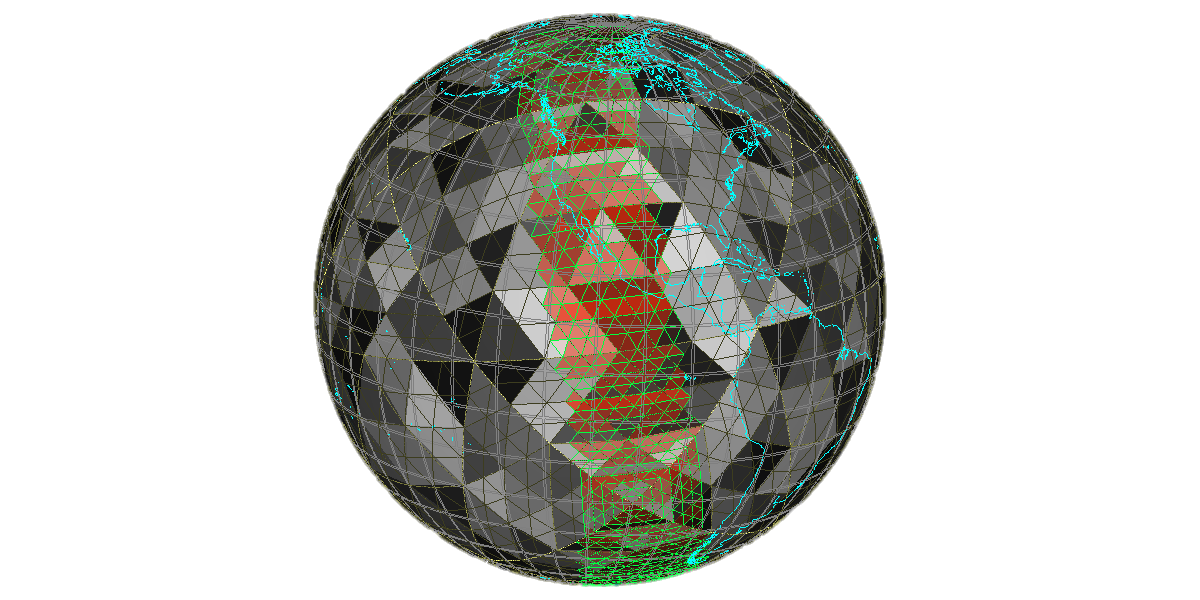 [Speaker Notes: chunkLevel=3 (nodes). TrixelGrid=0,1,2,3,4 (yellows getting darker). Swath, resolution level=5 (green).]
Next-generation global grids
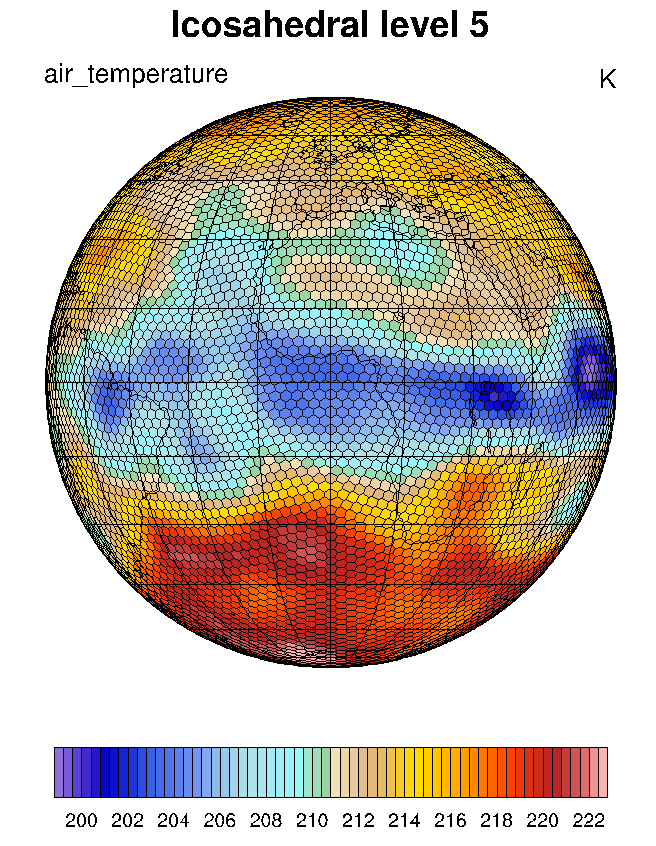 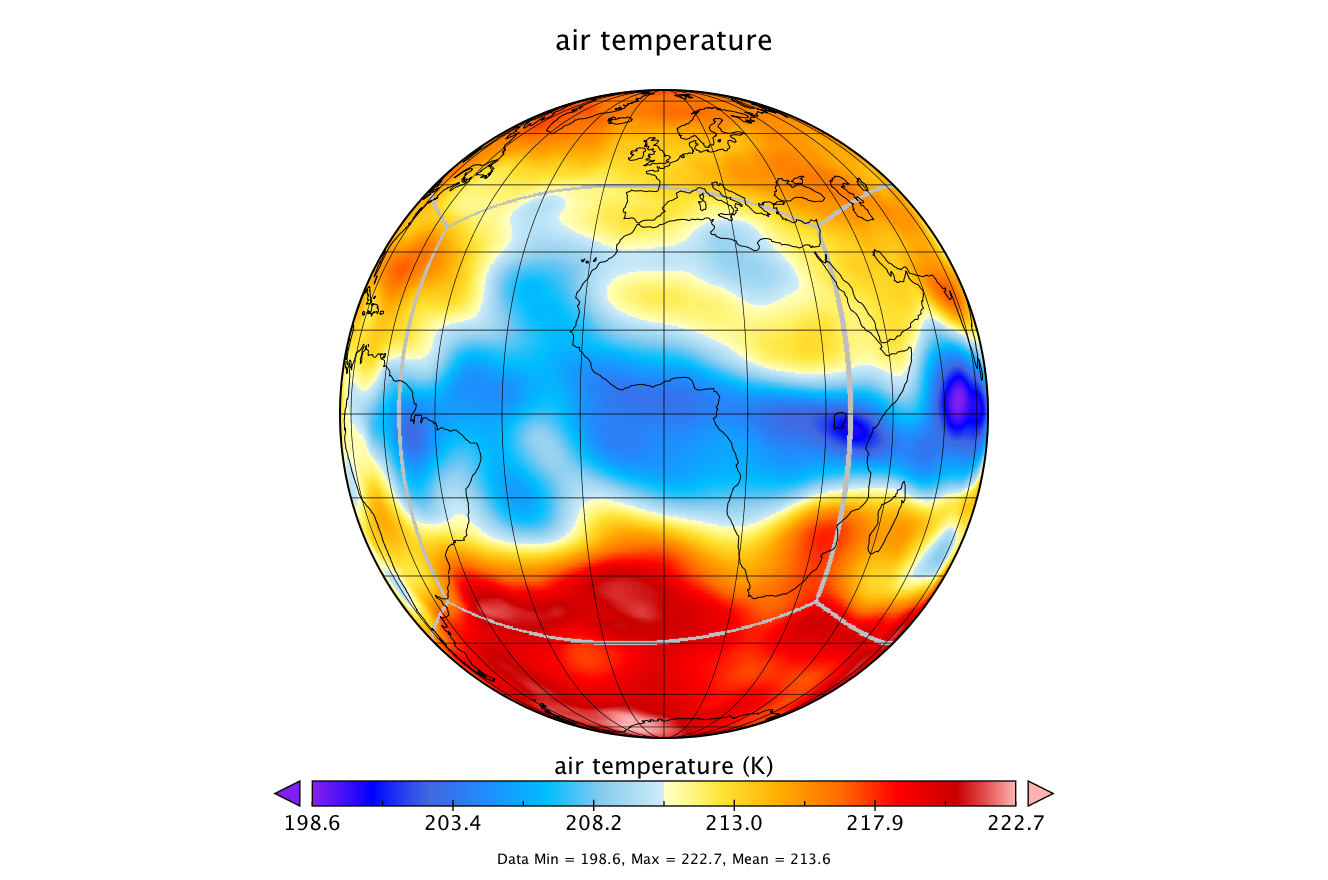 Cubed-Sphere
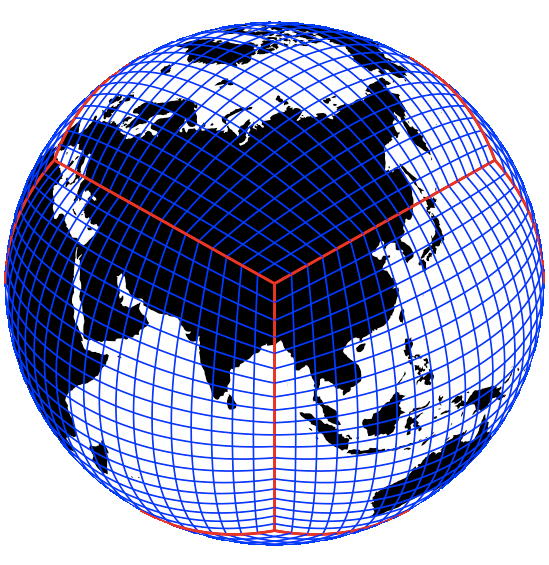 REGRID
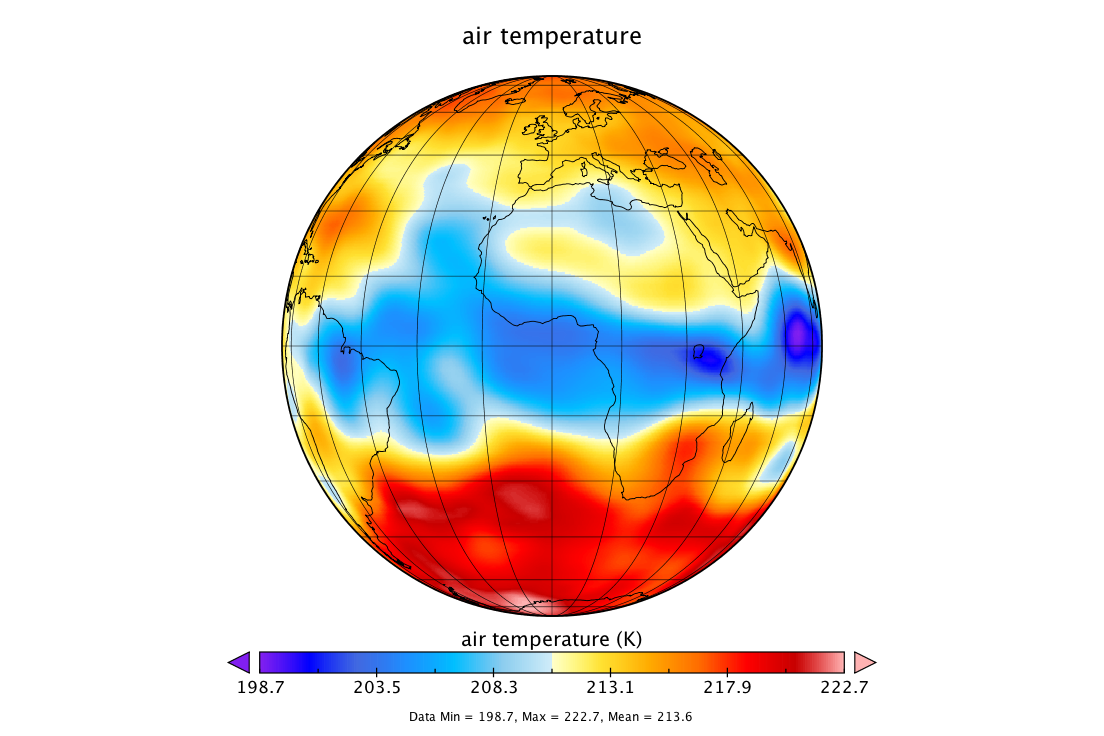 REGRID
LatLon
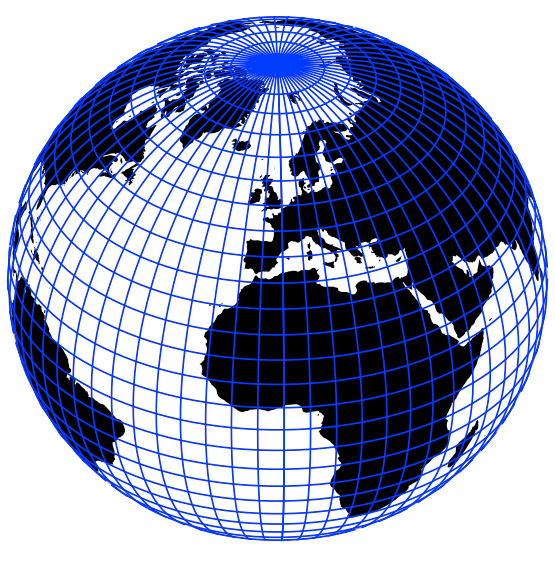 NOGGIn
Next-generation global grids
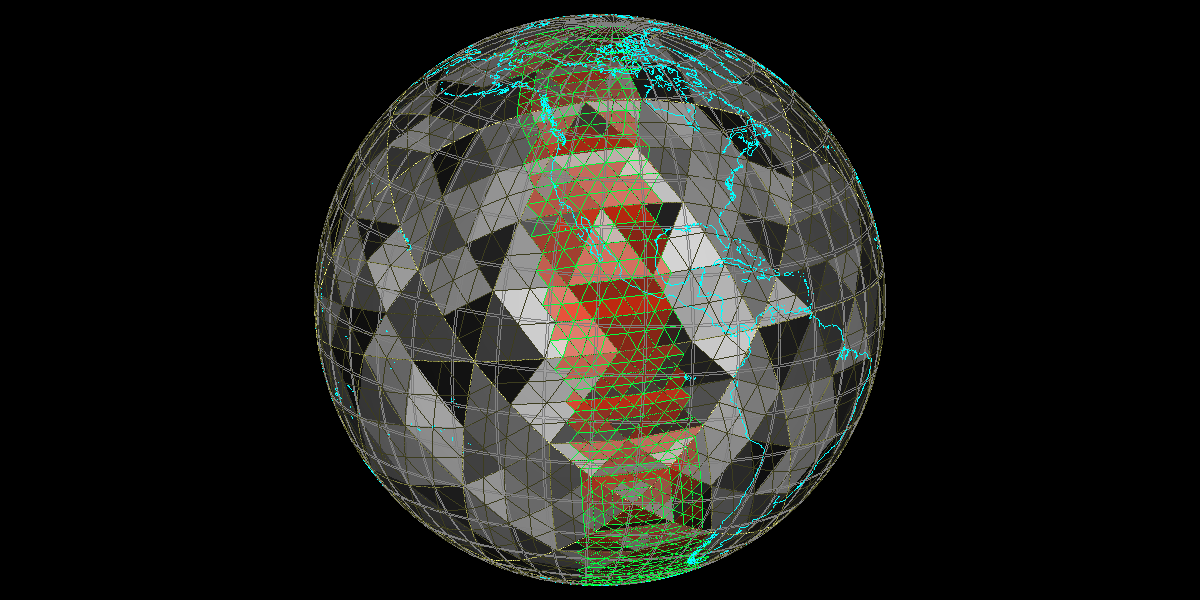 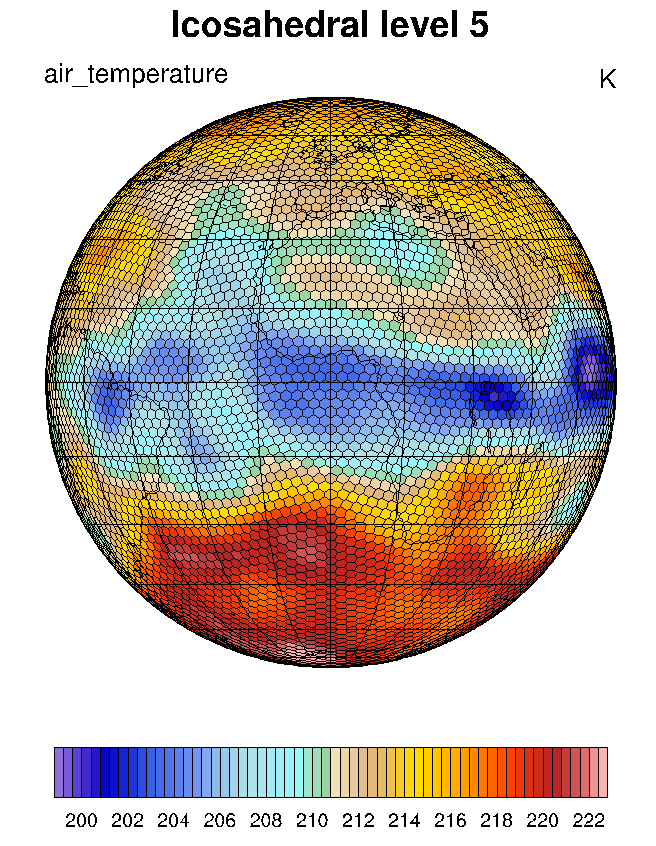 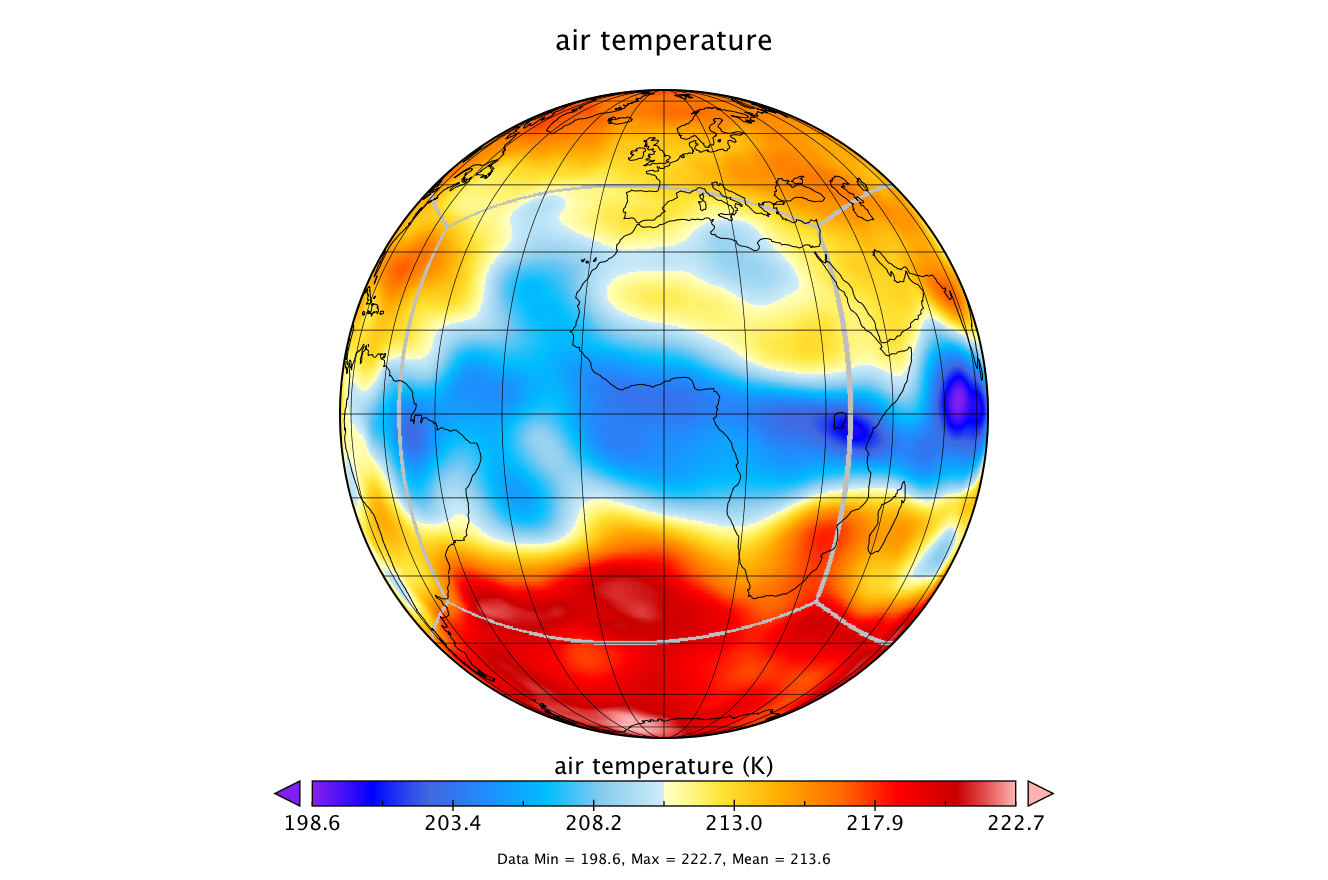 Cubed-Sphere
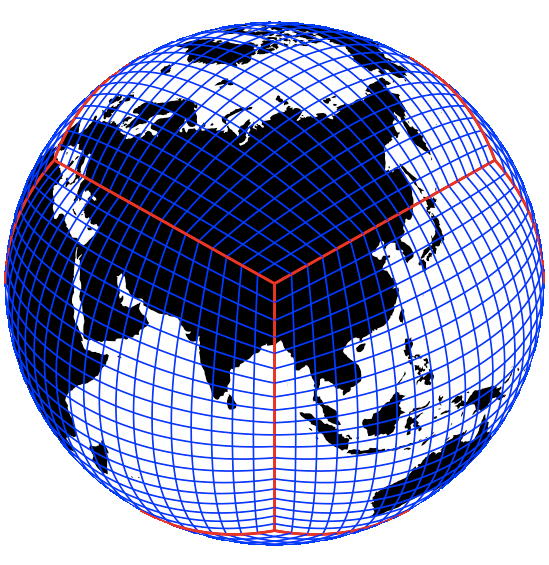 REGRID
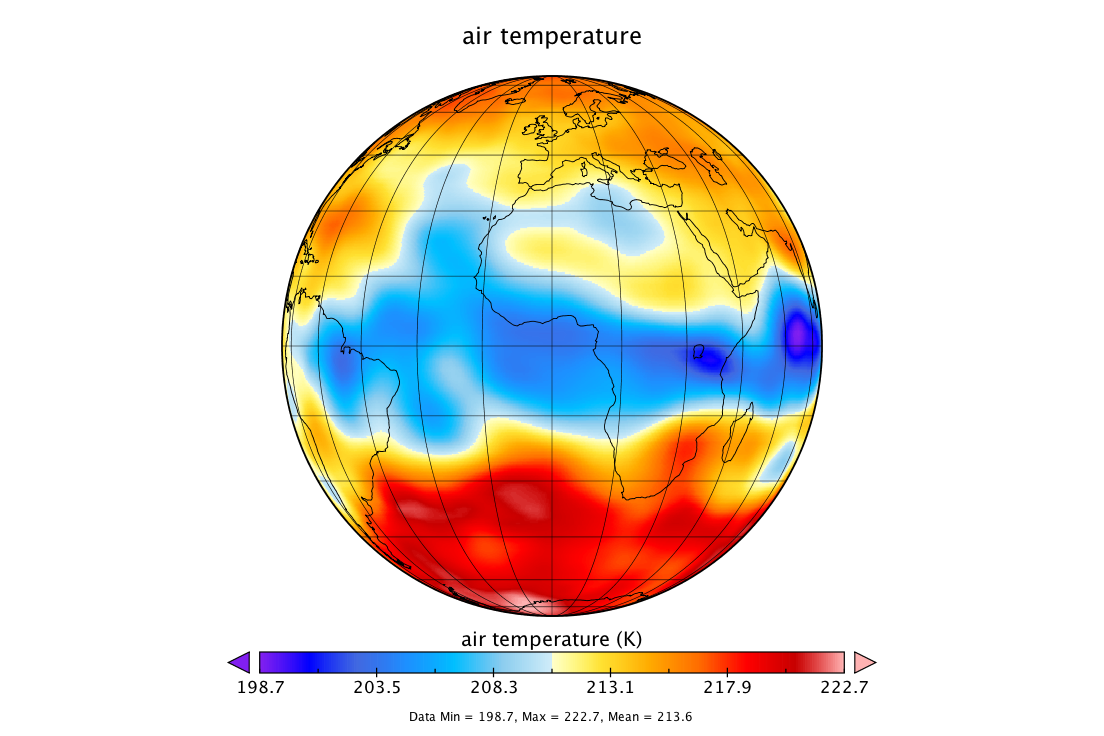 REGRID
LatLon
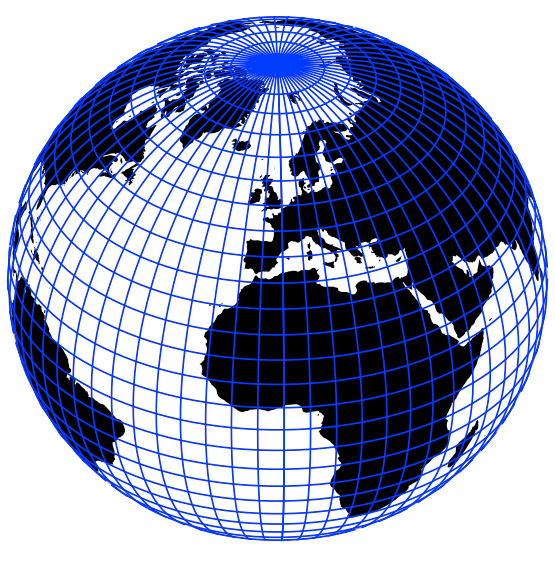 NOGGIn
Next-generation global grids
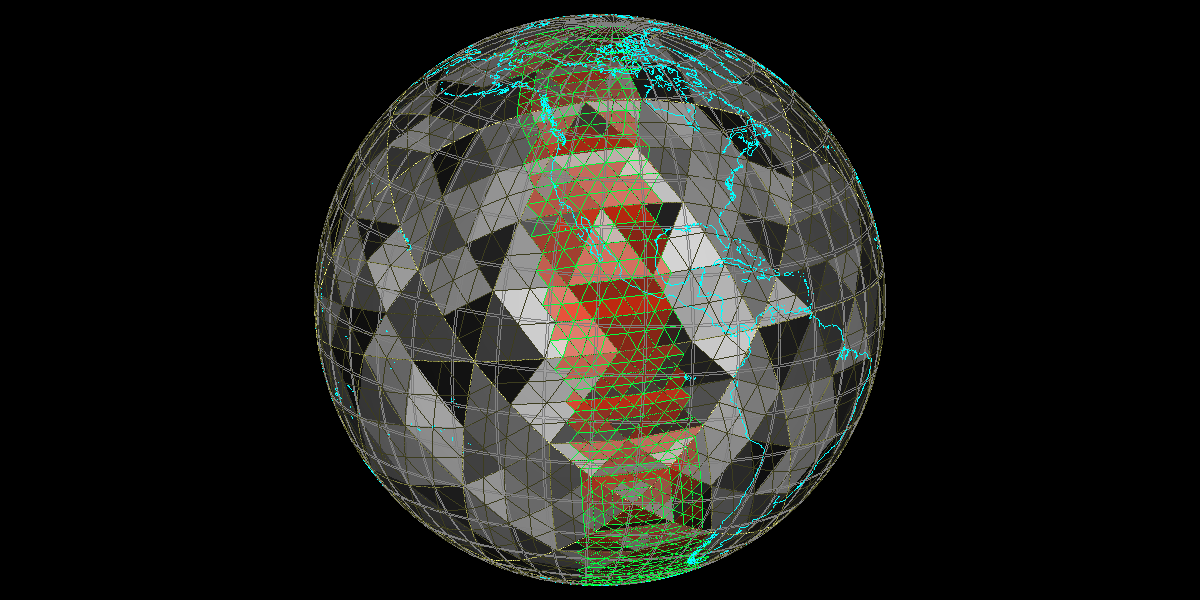 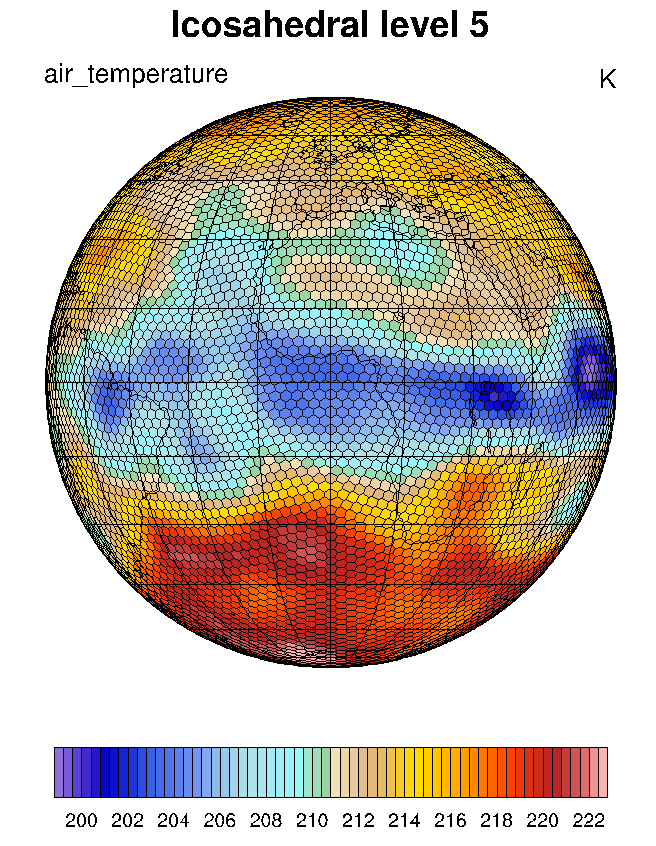 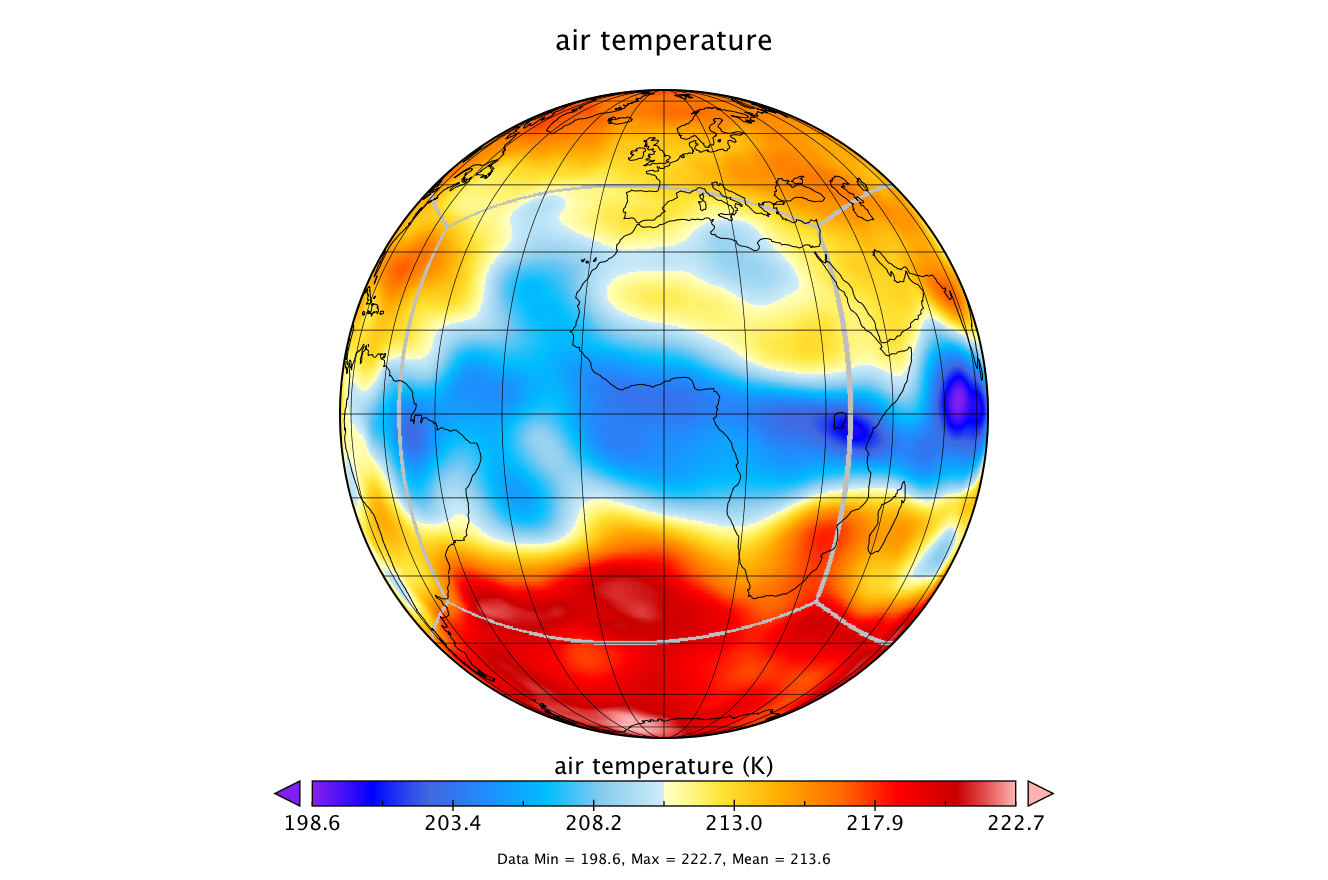 Cubed-Sphere
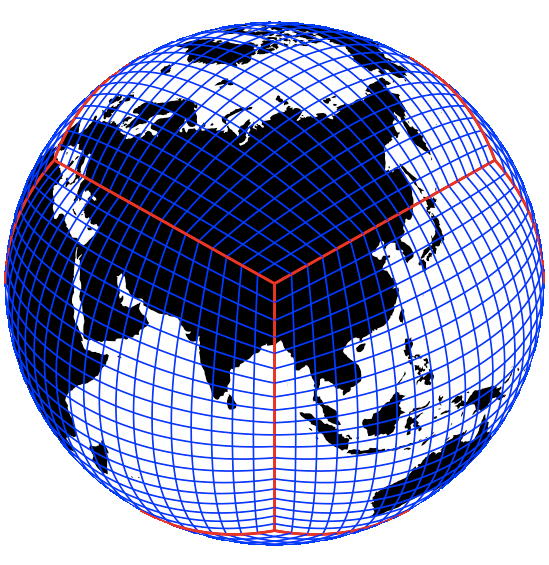 INDEX
INDEX
REGRID
INDEX
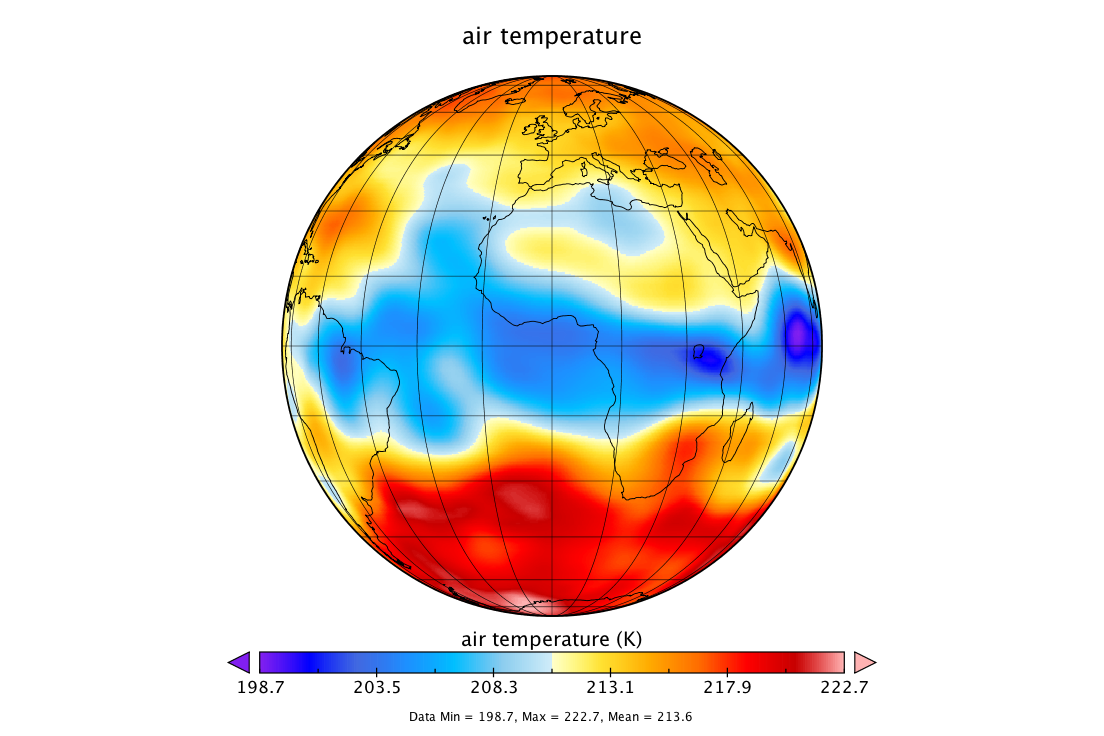 REGRID
LatLon
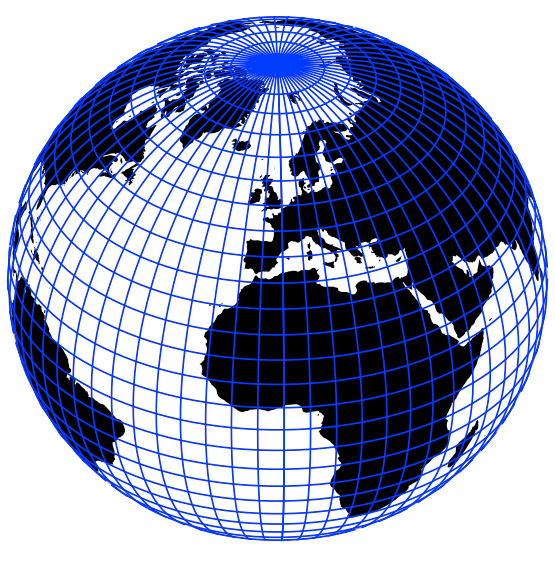 NOGGIn
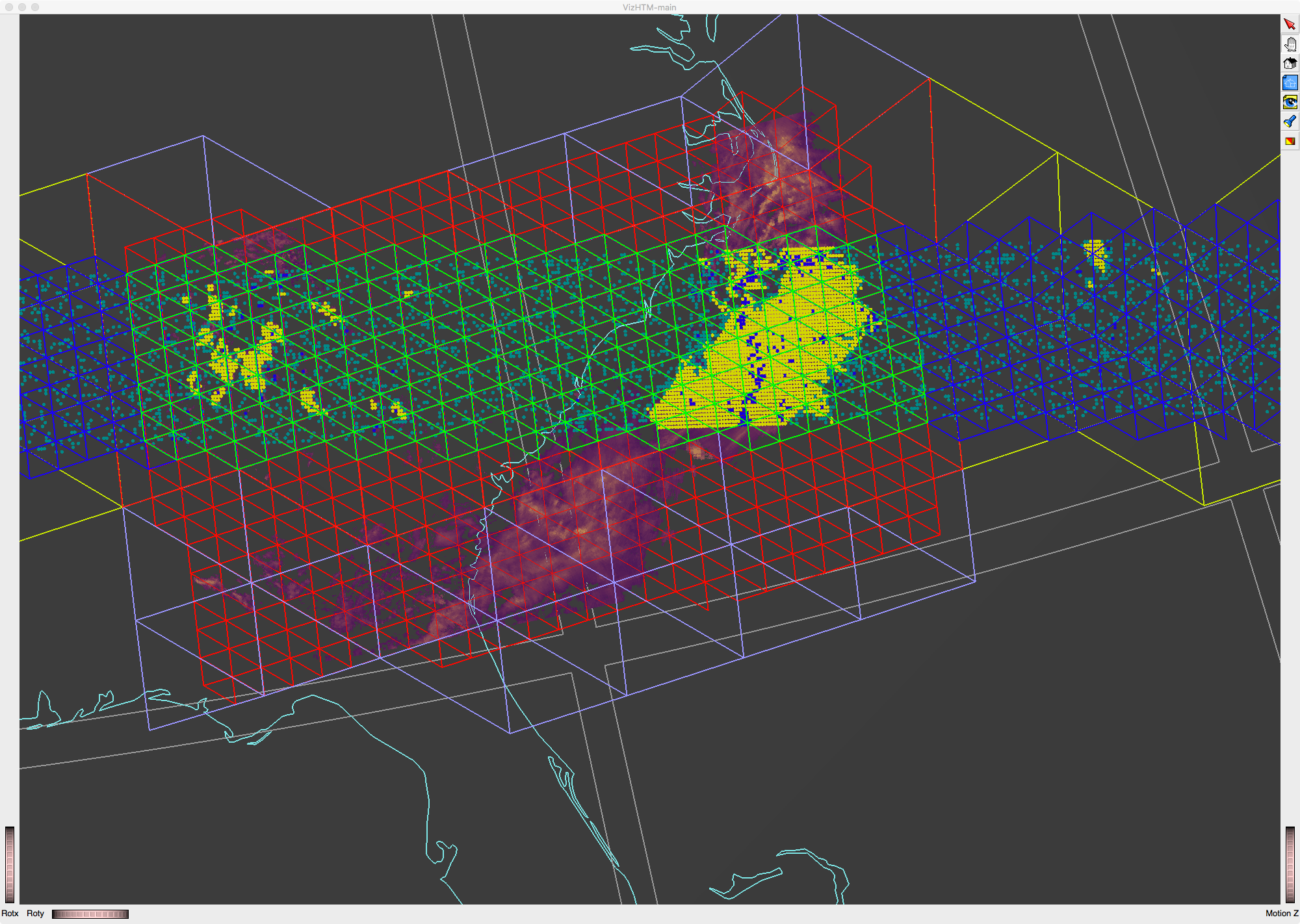 [Speaker Notes: 05-2016-1108-Intersection-TRMM+NMQ-htm+data-2.tiff
Zoom in of the preceding for detail & clarity.]
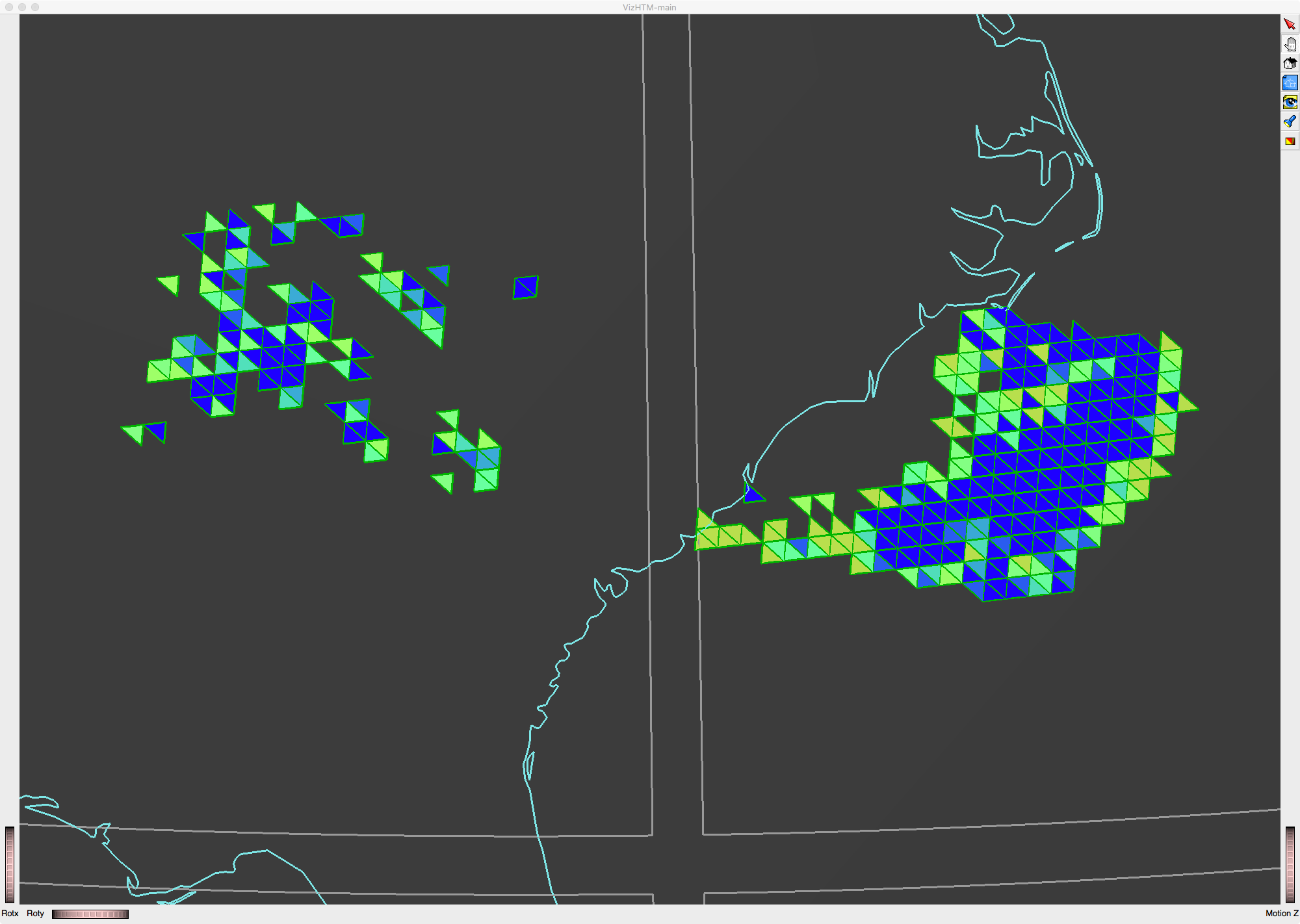 NMQ data conditionally selected on TRMM
7/15/19
‹#›
[Speaker Notes: 06-2016-1108-ConditionalQuery-TRMM+NMQ-NMQSelectedWhereTRMMIndicatesPositive-1.tiff
Conditional subsetting as we’ve discussed previously. Data from one set is selected according to data in another, where the geometries of both data sets are dramatically different.]
STARE Updates
New Simplified API
Temporal Indexing (Hierarchical Calendrical)
Astronomical standards, providing UTC and TAI
Python interface
Baby steps with OPeNDAP
Next steps
Build out functionality & work with partners, community
Current support for STARE development is provided by the NASA ACCESS program. Award ID no. 80NSSC18M0118.
L34RS: Level 3 and 4 Regridder & Subsetter for Gridded Data

Big Gridded Data: The transition from legacy to next generation
ESIP Summer 2019
Jay Su1,2, Binita KC1,2, Carlee Loeser1,2, 
Hualan Rui1,2, Suhung Shen1,3, Dana Ostrenga1,2

1NASA Goddard Space Flight Center, GES DISC
2ADNET Systems
3George Mason University
<jian.su@nasa.gov>
[Speaker Notes: As you can see we have a strong team of scientists and engineers.]
LDAS
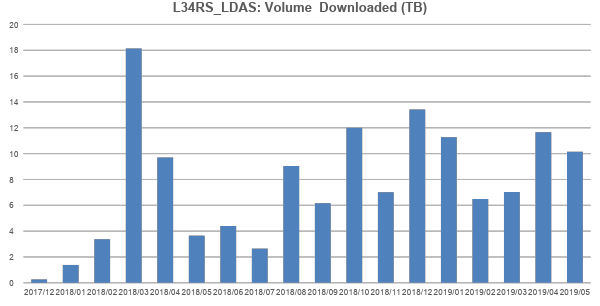 [Speaker Notes: The Subsetter/Regridder is very useful/helpful for LDAS users.  The NLDAS data are in GRIB files, with hourly temporal resolution.  Many users have difficulty to handle GRIB formatted data. The Subsetter/Regridder enables the users to get variable and spatial subsetted data in NetCDF files, which is a big step for making NLDAS data to be Analysis Ready Data (ARD).]
MERRA-2: 30M files & save 95%
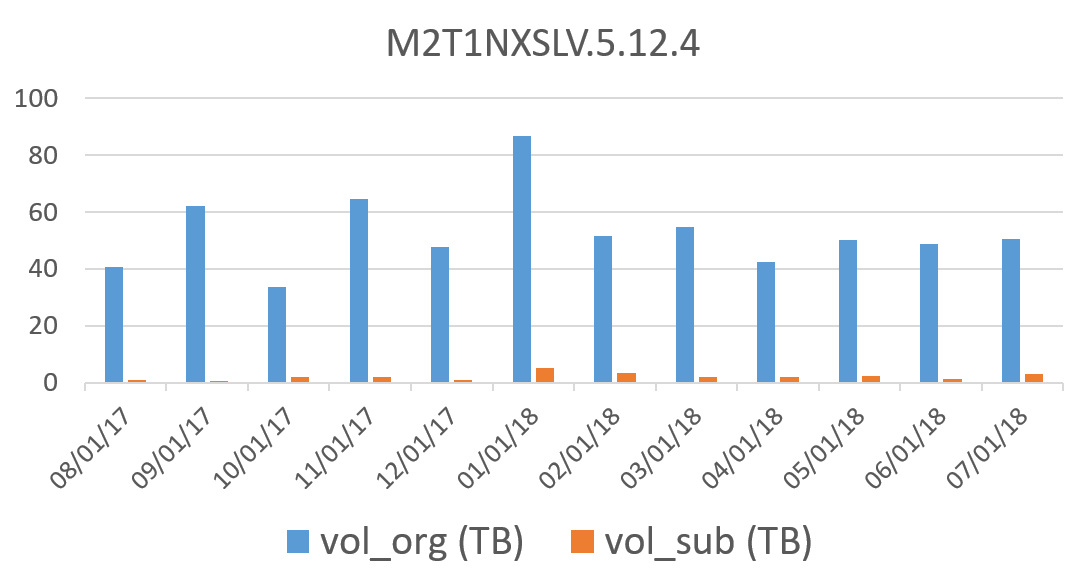 Products
MERRA 
MERRA-2 
FLDAS 
GLDAS 
NLDAS 
NCA-LDAS 
OMI 
GPM
…
[Speaker Notes: Service side]
Highlights
User-friendly Lat/Lon input
Spatial/Temporal/Level/Variable subsetting
Point selection
Various interpolants and output grids
Customized metadata modification
Powerful data handling of inputs and outputs
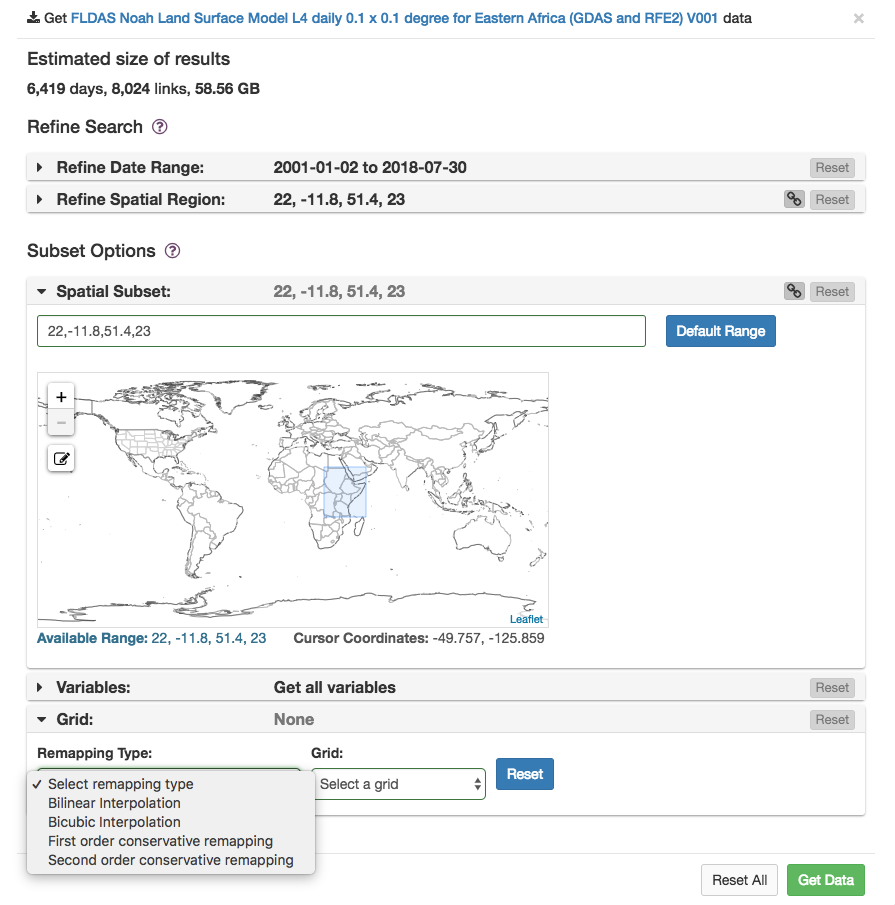 https://disc.gsfc.nasa.gov/
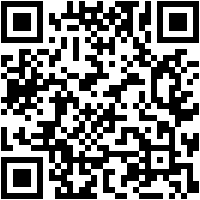 [Speaker Notes: OMI?]
Highlights
User-friendly Lat/Lon input
Spatial/Temporal/Level/Variable subsetting
Point selection
Various interpolants and output grids
Customized metadata modification
Powerful data handling of inputs and outputs
Highlights
User-friendly Lat/Lon input
Spatial/Temporal/Level/Variable subsetting
Point selection
Various interpolants and output grids
Customized metadata modification
Powerful data handling of inputs and outputs
Interpolations
nn: nearest neighbor
dis: distance-weighted average
bil: bilinear
bic: bicubic
con: first order conservative
con2: second order conservative
laf: largest area fraction
Grids
[Speaker Notes: GFDL grid was requested by a NOAA team. They were especially interested in comparing MERRA2 with GFDL.]
OMI Sulfur Dioxide (SO2) Total Column
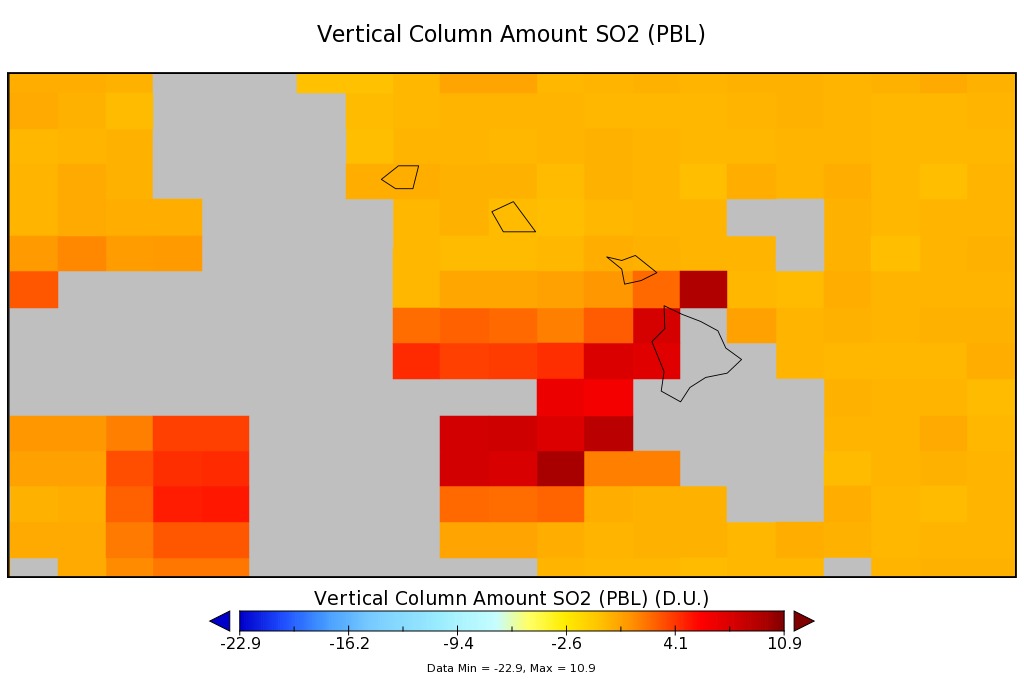 [Speaker Notes: As an example, users can select output grid same as MERRA2]
MERRA-2: dust scattering AOT [550 nm] - PM 1.0 um (M2T1NXADG)
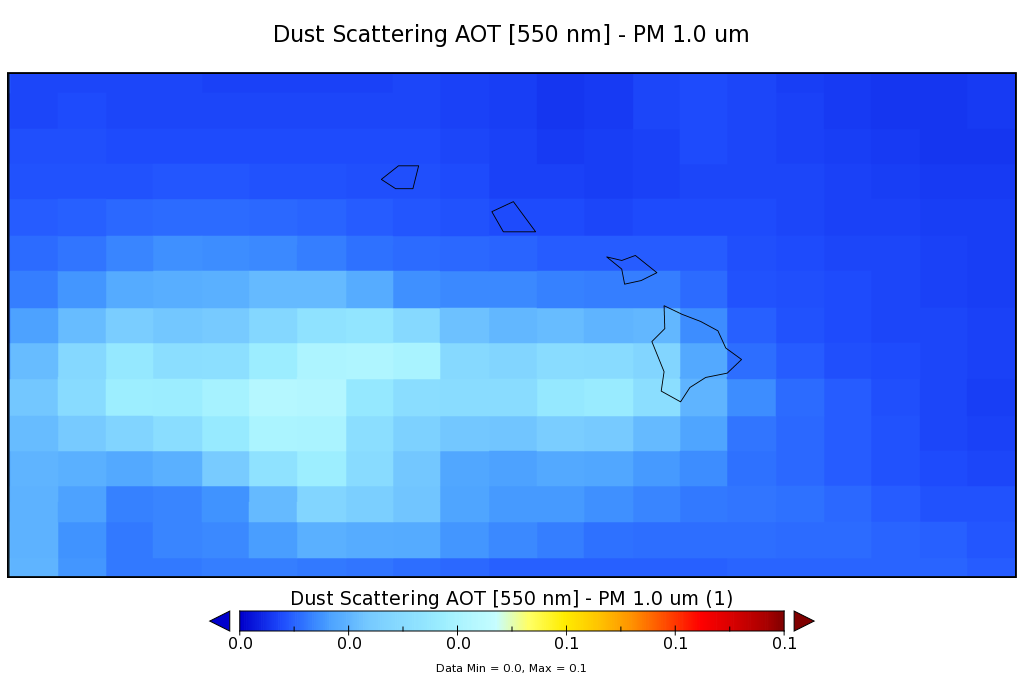 [Speaker Notes: Users can also select daily mean of MERRA2 data, then compare them with the regridded OMI data.]
Highlights
User-friendly Lat/Lon input
Spatial/Temporal/Level/Variable subsetting
Point selection
Various interpolants and output grids
Customized metadata modification
Powerful data handling of inputs and outputs
Filetypes
netCDF
HDF-EOS2
HDF-EOS5
HDF5
GRIB
ASCII
COG (Cloud Optimized GeoTIFF)
Zarr
…
[Speaker Notes: It might take a little while for GES DISC to put the service in cloud, but we will soon provide cloud-friendly data for the users, eg, COG.]